Table Assignments
Welcome to the Chapter President College!
Pi Beta Phi College Weekend
January 24-26, 2025
Chapter President Track Facilitators
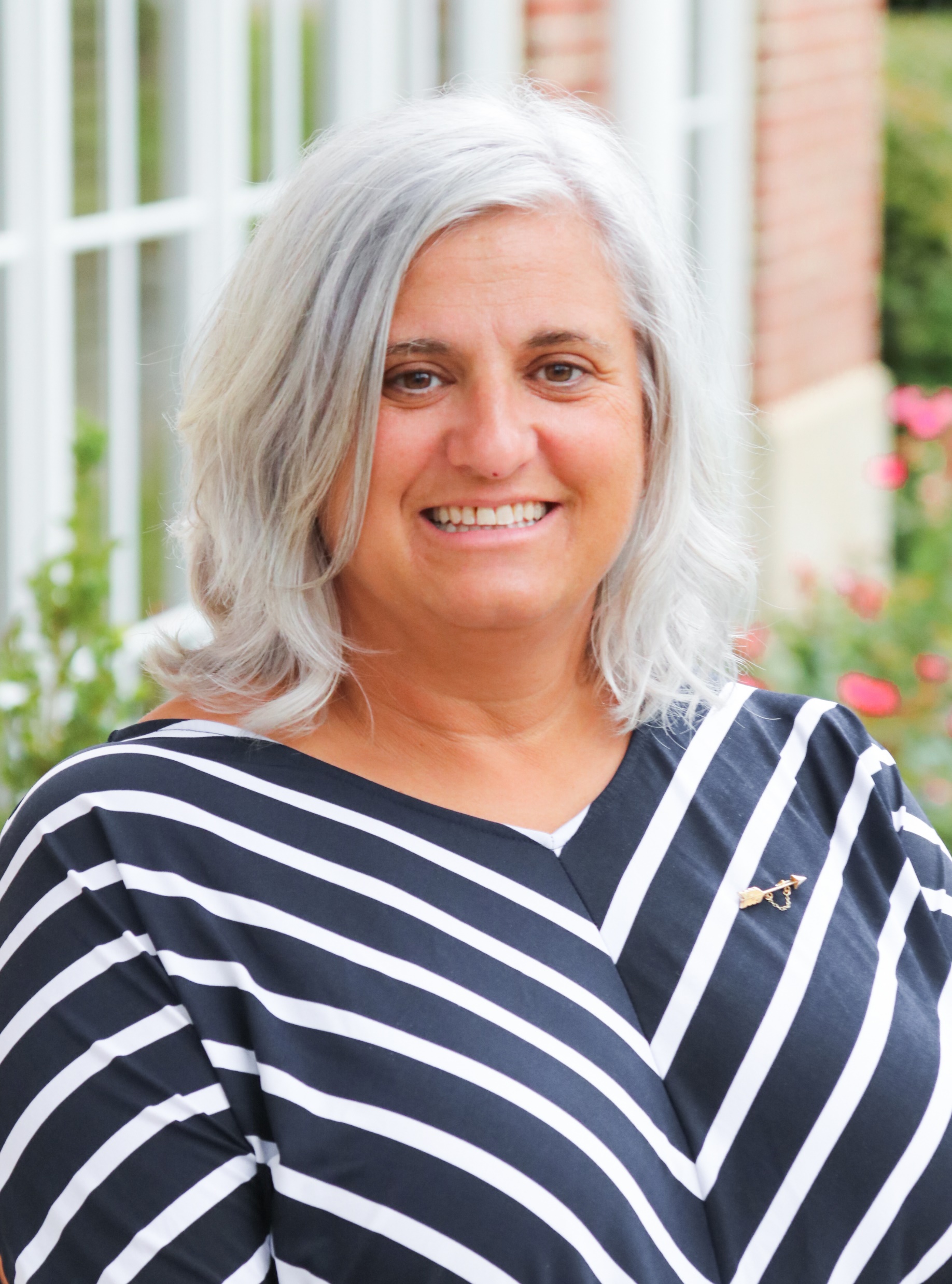 Brooke Avila
Region 5 Collegiate Regional Director
Samantha Eldridge
Chapter Services Director
Headquarters
Kris Murphy
Region 9 Collegiate Regional Director
Molly Harris-Stevens
Region 6 Collegiate Regional Director
Table Introductions
Name
Chapter and University
What “superpower” do you think would be most helpful as Chapter President?
Chapter President Track Agenda
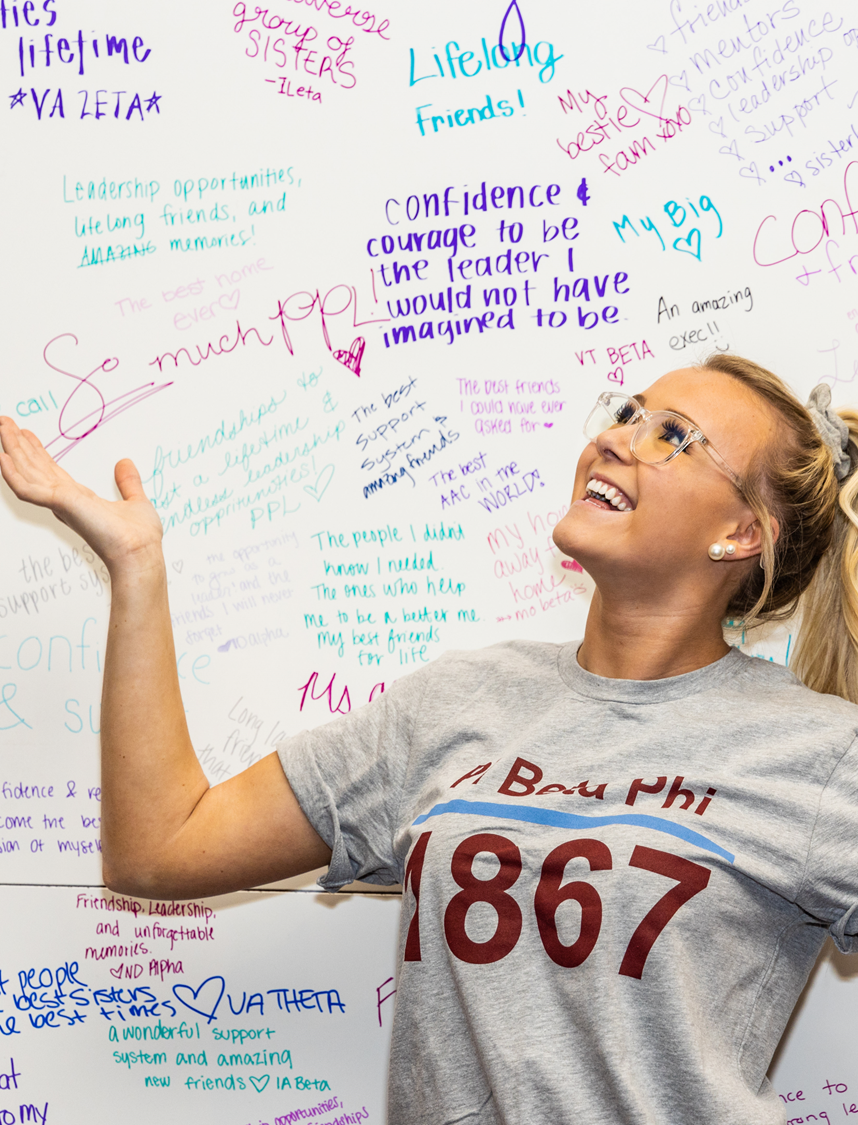 Learning Outcomes
Practice servant leadership, active listening, and collaborative communication strategies to use with your Executive Council, Alumnae Advisory Committee members, chapter, and Panhellenic community

Identify opportunities for delegation and develop time management practices to assist in prioritizing and accomplishing Chapter President responsibilities

Understand your personal responsibility to uphold expectations of the Fraternity and lead your chapter through crisis and effective change management
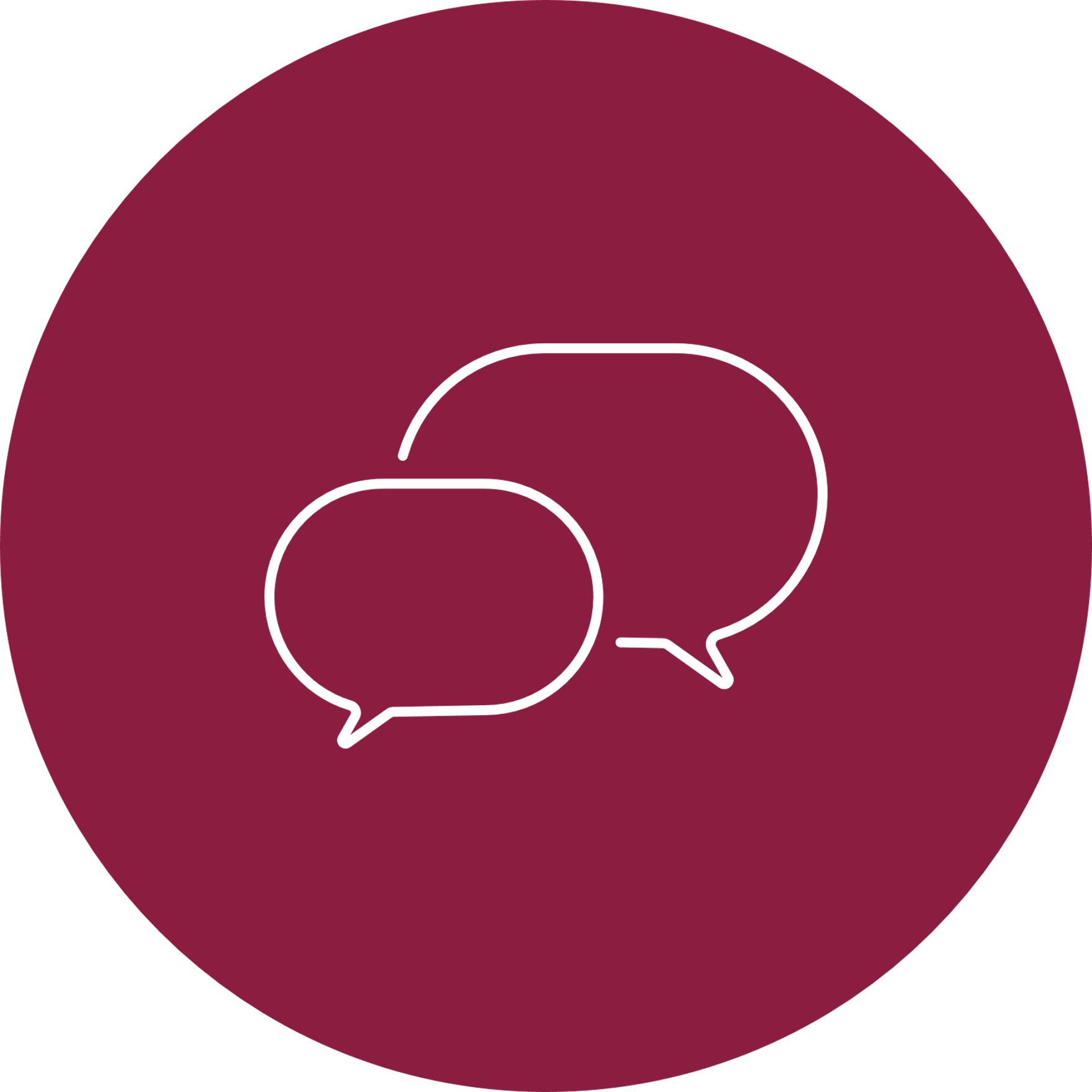 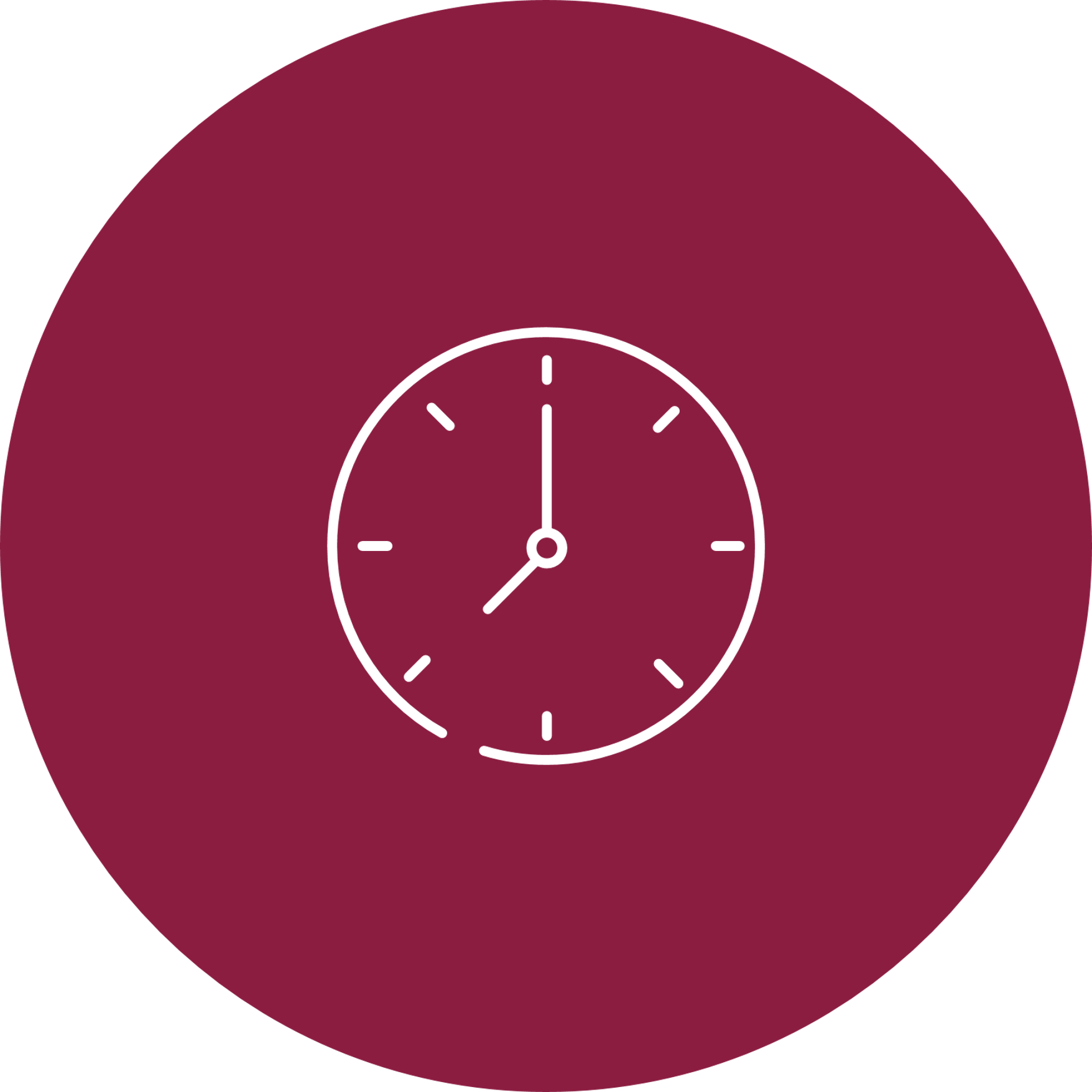 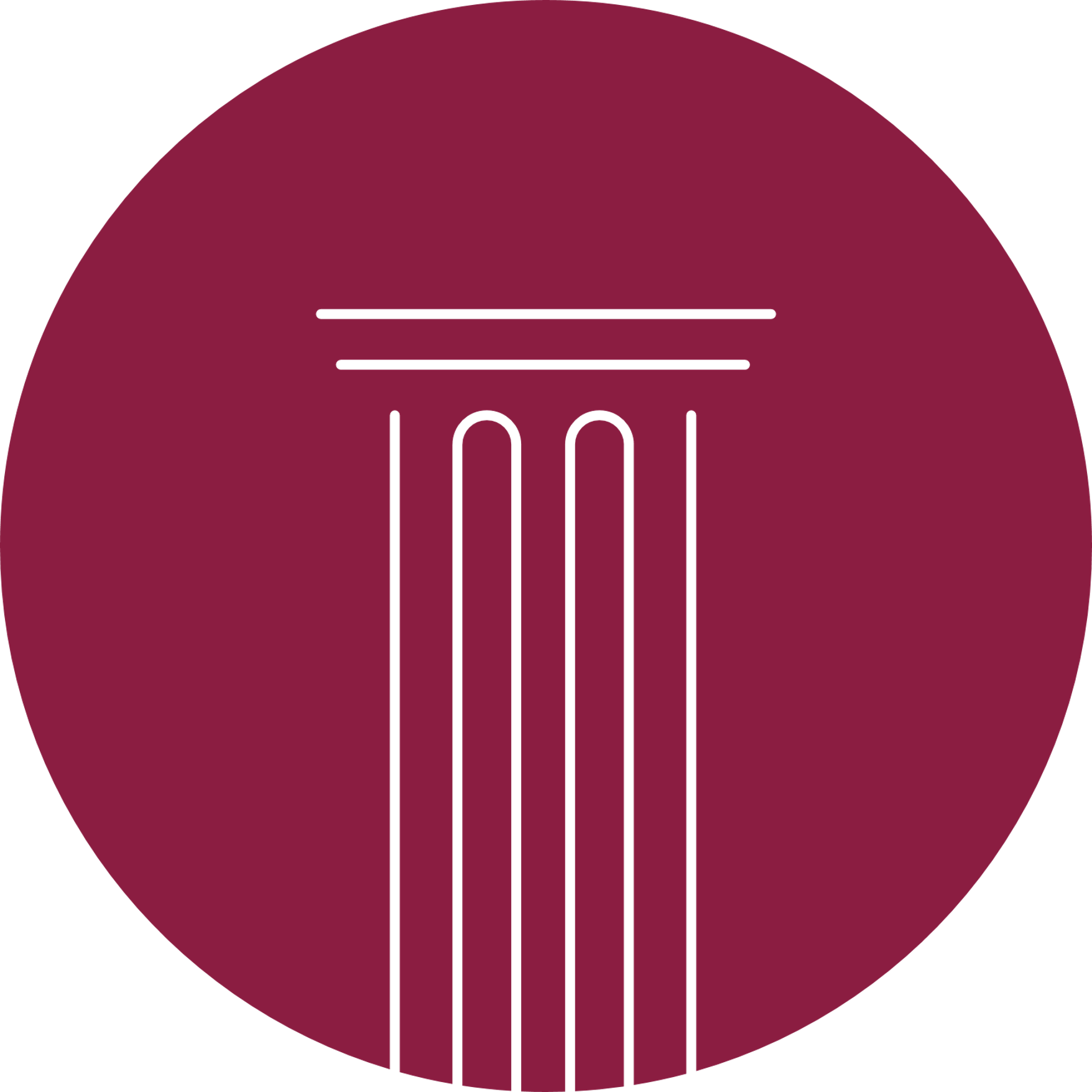 How To Prioritize When Everything Feels Important
Your “Why”
Why do you say yes to Pi Phi?

Who inspires you to say “yes” to Pi Phi?

How do you inspire others to say “yes” to Pi Phi?
What is a task on your current to-do list?
Time Management Tips
Narrow your list down to three tasks to accomplish daily

Break big projects into smaller tasks

Focus on one thing at a time

Group similar tasks and do them together

Learn to say no, or delegate more often
How Do You Lead?
True Colors Activity
Fill out the word sort on page 58 of your workbook
Rank the sets of words 1-4; with 4 being the MOST like you and 1 being the LEAST like you

Tally up your points according to the worksheet on page 59

Determine what color most aligns with your leadership style

Skim through the description about your color on pages 60-63 and review the table on page 64.
Table Assignments
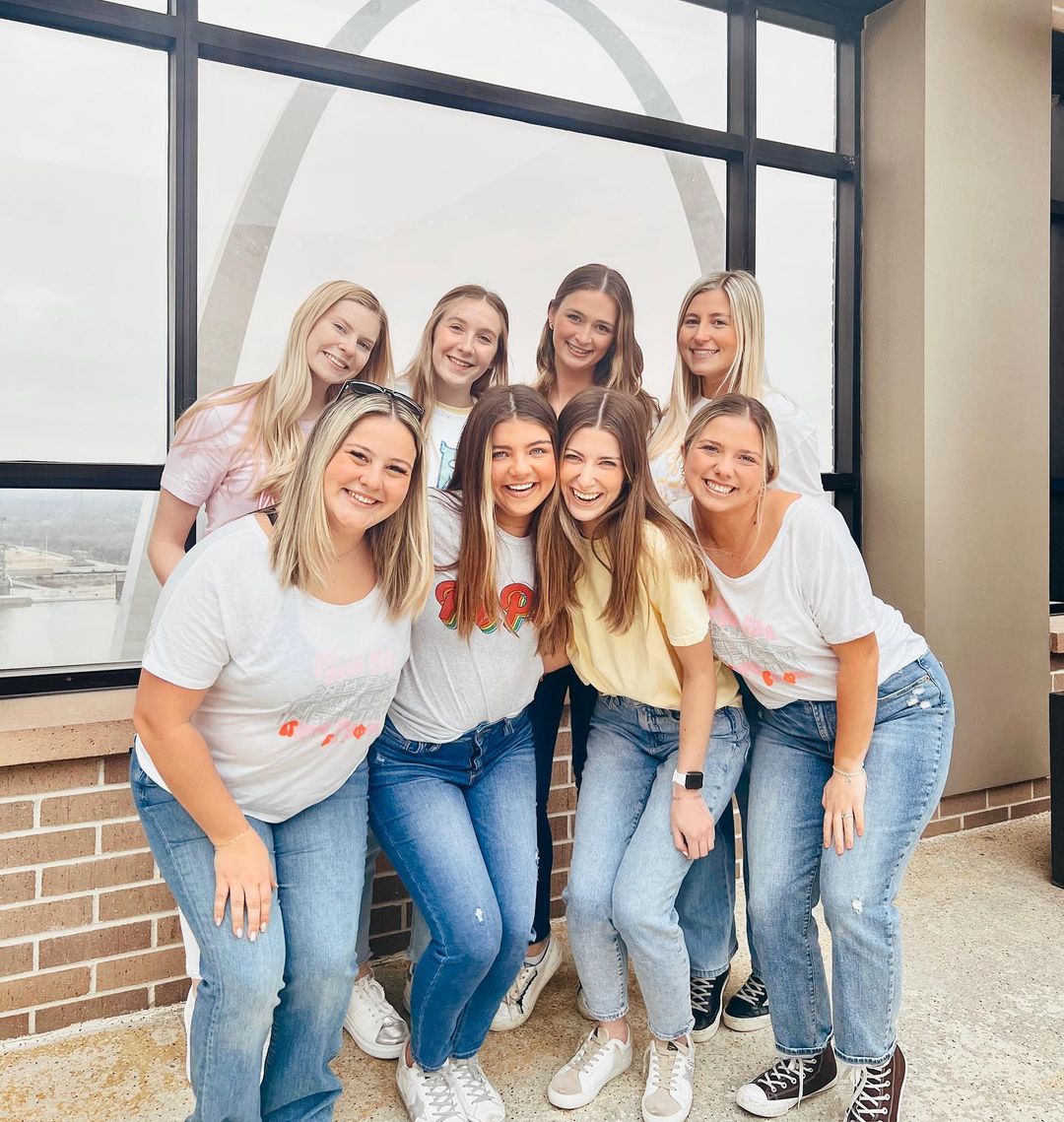 10 Things
Flip to page 66 of your workbook

Be the first table to find 10 unique things you and your tablemates have in common!
Chapter President Roles and Responsibilities
Responsibilities Activity
As a table, sort through the packet of cards in the middle of the table 

Create two piles:

One pile for cards that are on the Chapter President position description

One pile for cards that are NOT on the Chapter President position description
Executive CouncilRoles and Responsibilities
Executive Council Responsibilities
Split up the seven positions amongst your table (one person takes both VPR + VPI)
Please take a VP position you have not held before!
Executive Council Responsibilities
Split up the seven positions amongst your table (one person takes both VPR + VPI)

Read position description for assigned VP and highlight important information and takeaways
Executive Council Responsibilities
Split up the seven positions amongst your table (one person takes both VPR + VPI)

Read position description for assigned VP and highlight important information and takeaways

Teach others at your table about your assigned Exec role! 
We will tell you when it’s time to move to the next officer.
Executive Council Responsibilities
VPO

VPRM

VPME

VPFH

VPCR

VPR

VPI
What are some examples of things Executive Council, or two VPs, may collaborate on?
Meetings
Meetings help people feel:
Included
Trusted
Important
Able to contribute to the success of the chapter


                Meetings and Voting Guide
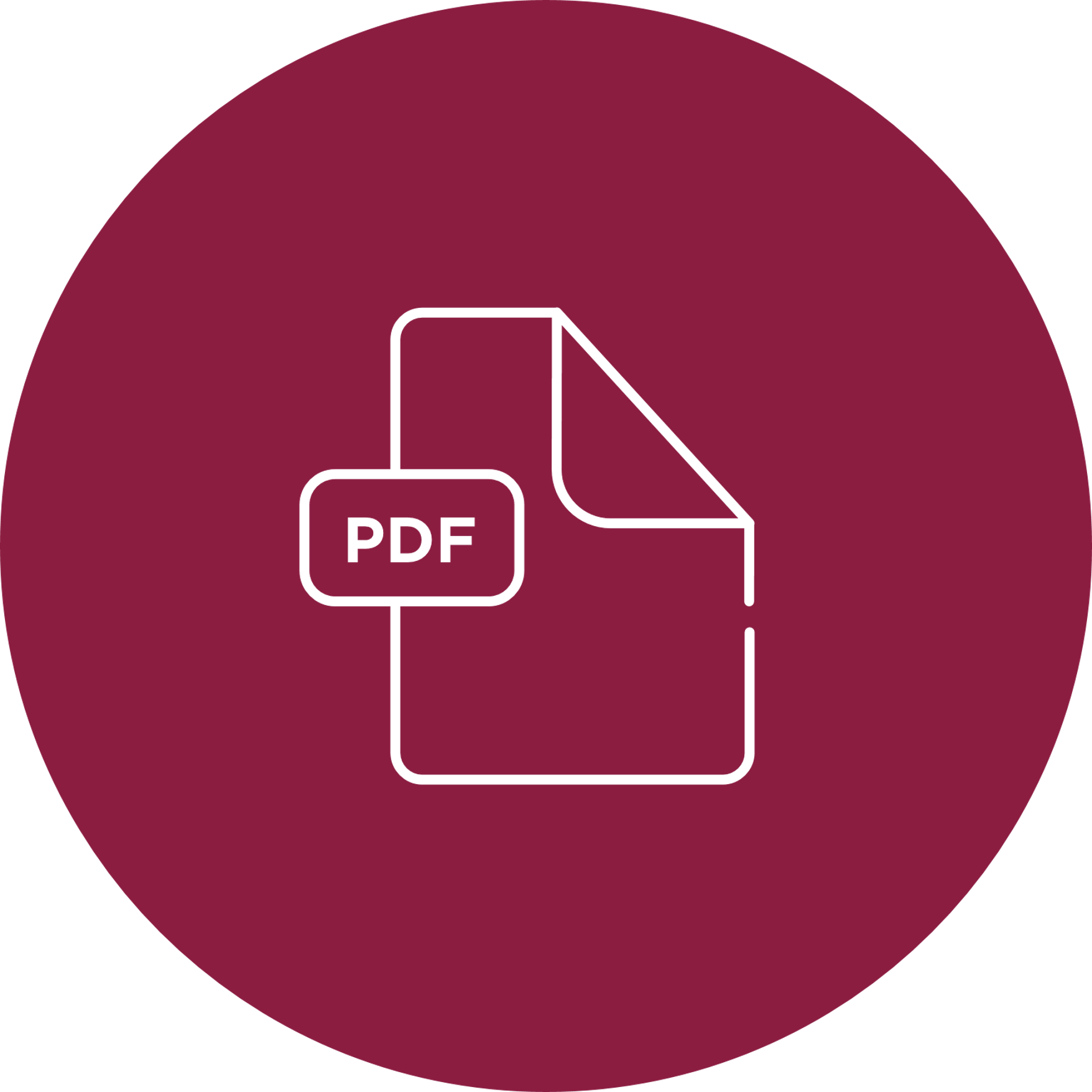 Monthly Meetings
Monthly AAC/Exec Meetings:
Award nominations
Appointing officers
Approval of the slate of officers
Dispensations
Membership issues and member accountability
Voting on NMs for Initiation
Housing issues
Officer reports
MCE progress
Other updates and connections with Exec and their AAC counterparts
Monthly Chapter Leadership Team Meetings:
Upcoming events and deadlines   
Officer reports as applicable  
Areas for improvement   
Brainstorming opportunities
Progress on goals and MCE
Weekly Meetings
Executive Council Meetings:
Team reports delivered by VPs
Upcoming dates, budget management
Overall health of chapter
Specialty Team Meetings:
Director reports to VP in advance of Exec/Chapter Meeting 
Review of Wine and Silver Blue News and other team deadlines 
Task/project plans and updates
Chapter Meetings:
Ritual 
Team reports delivered by VPs 
Chapter business such as elections, budget votes, accountability votes, etc. 
Morale boosting activities
As Chapter President, you…
Lead the weekly chapter meeting and weekly Exec meeting

Meet with your Panhellenic Delegate weekly

Schedule monthly AAC/Exec Meetings and Chapter Leadership Team Meetings

Help to set the agenda and efficiently lead all meetings you preside over

Support your VPs with incorporating weekly specialty team meetings into their schedules and representing their team’s work in all meetings

Update your AAC Chair regularly after each of these meetings to discuss updates, concerns and best ways to mentor your team; and encourage each of your VPs to do the same with their AAC counterparts
Meeting Challenges
What would your initial, internal reaction be?

What would your intentional, external response be?
Example: Executive Council Officers are acting unprofessional and don’t take chapter meetings seriously.
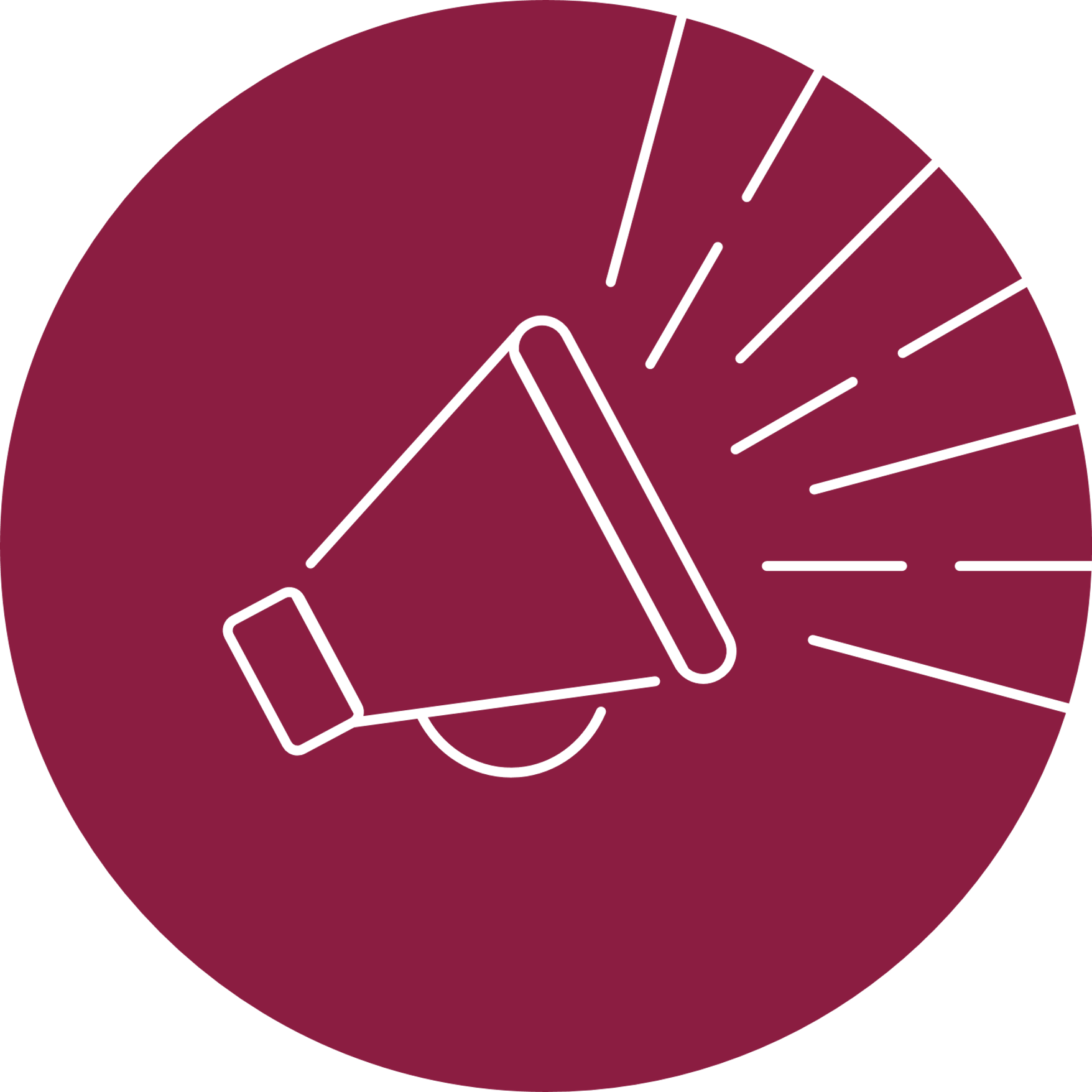 Common Meeting Challenges
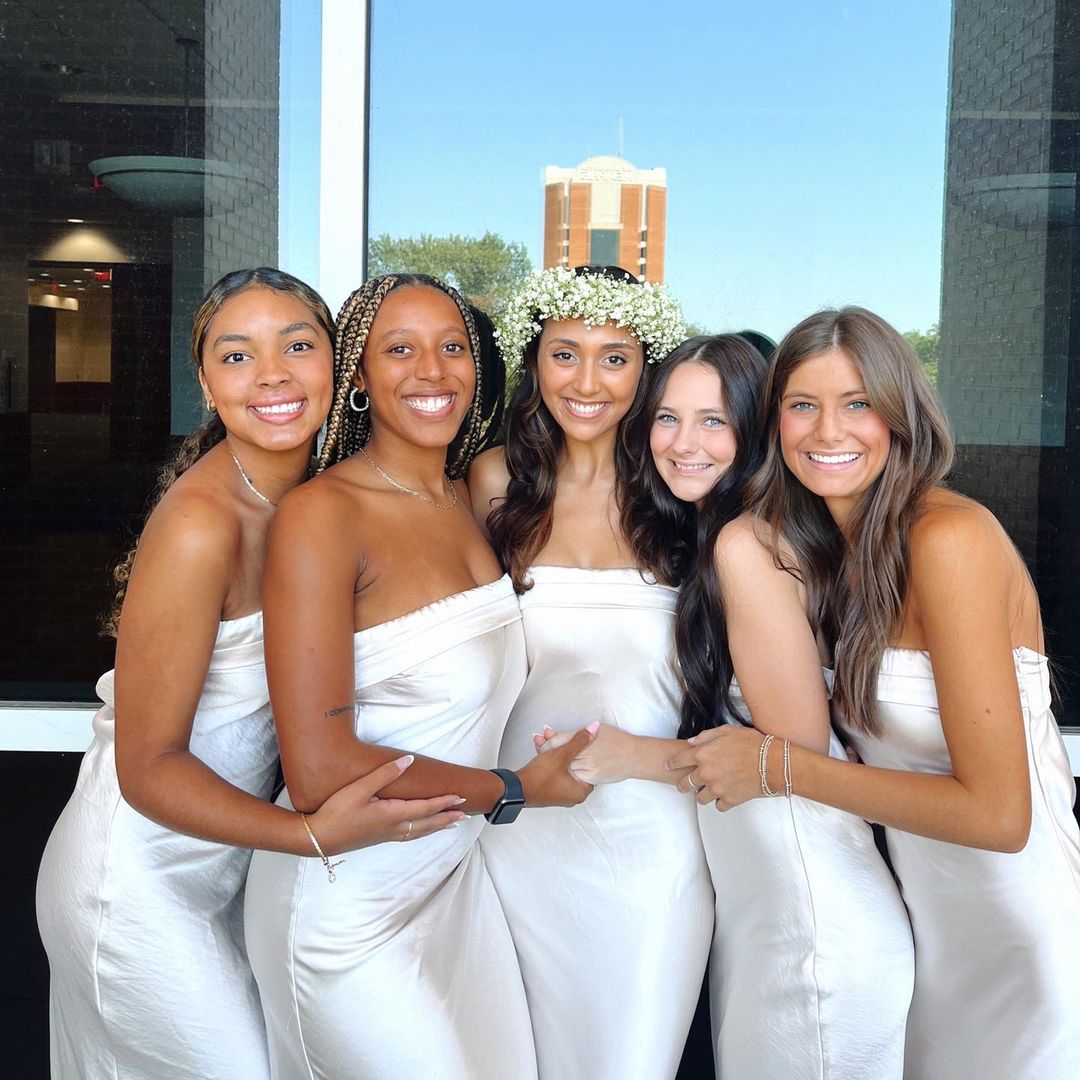 Complaining cycles or negative loops in which teams get stuck

Difficulty encouraging member participation during meetings

Finding a balance between accomplishing the intended meeting agenda while also flexibly accommodating questions, concerns and side notes

Involving more introverted or silent participants

Creating motivation for implementing ideas, in terms of taking on additional responsibilities and tasks

Achieving consensus in the face of widely divergent opinions
3-2-1 Meeting Structure
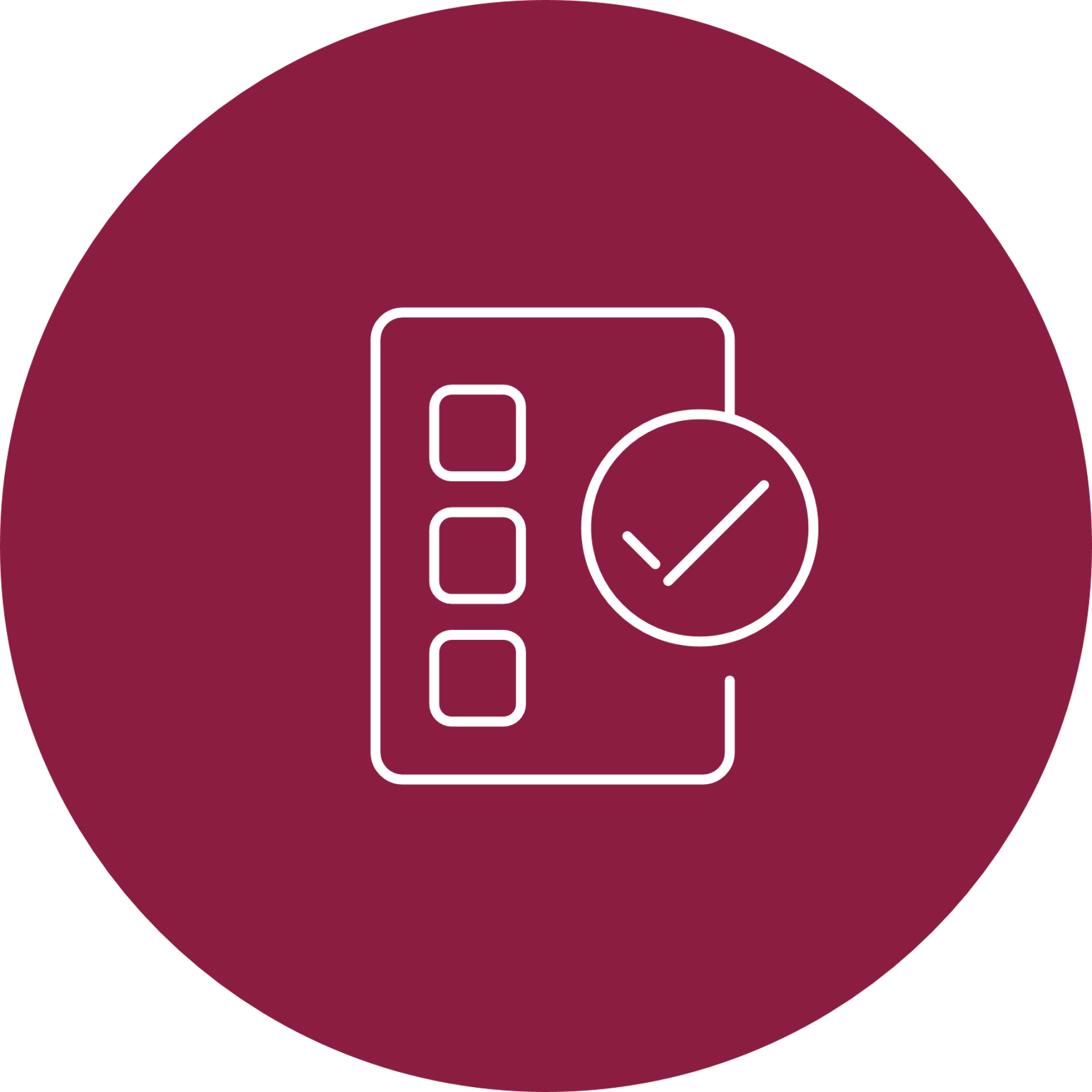 Three reminders or tips

Two praises and celebrations of wins

One piece of feedback to improve on
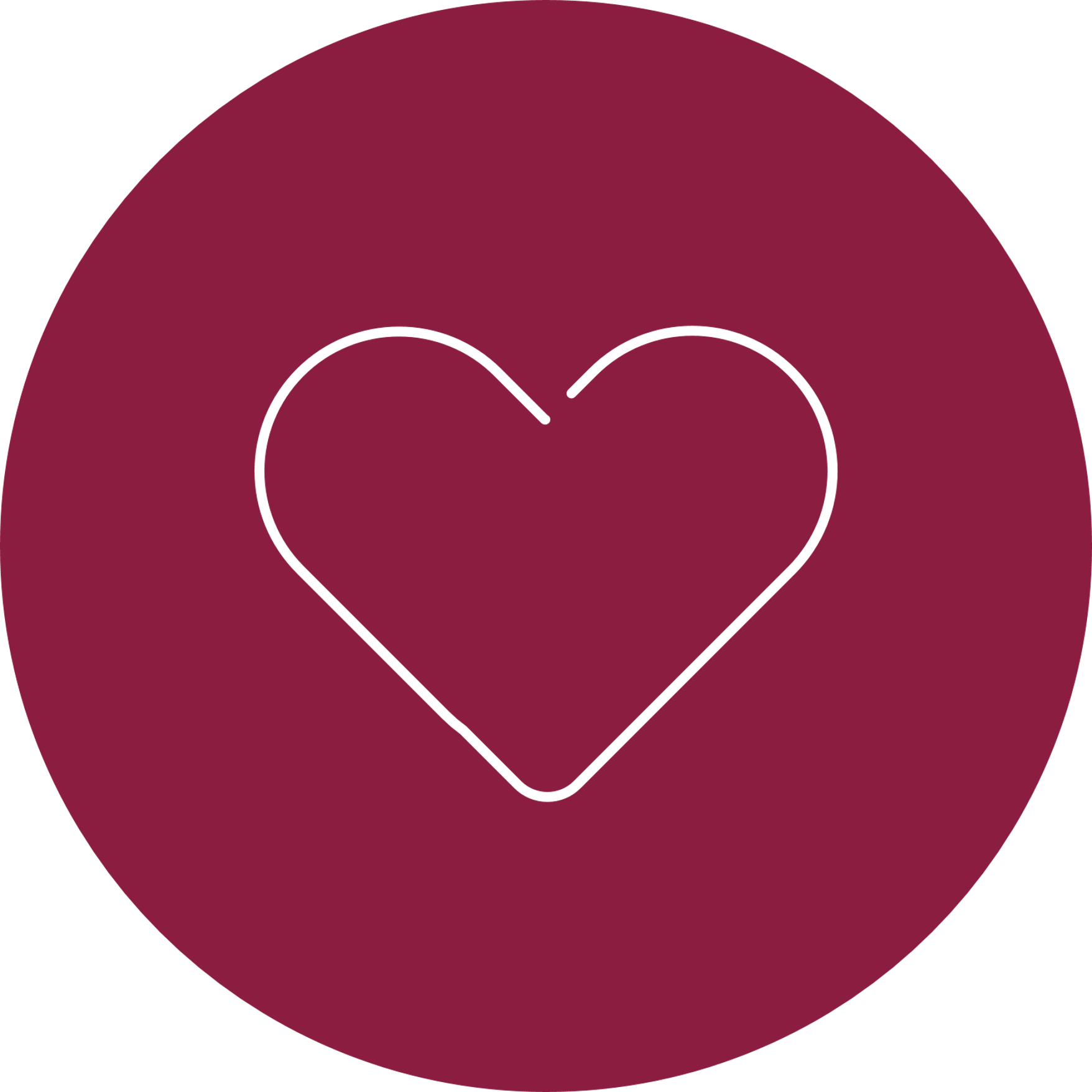 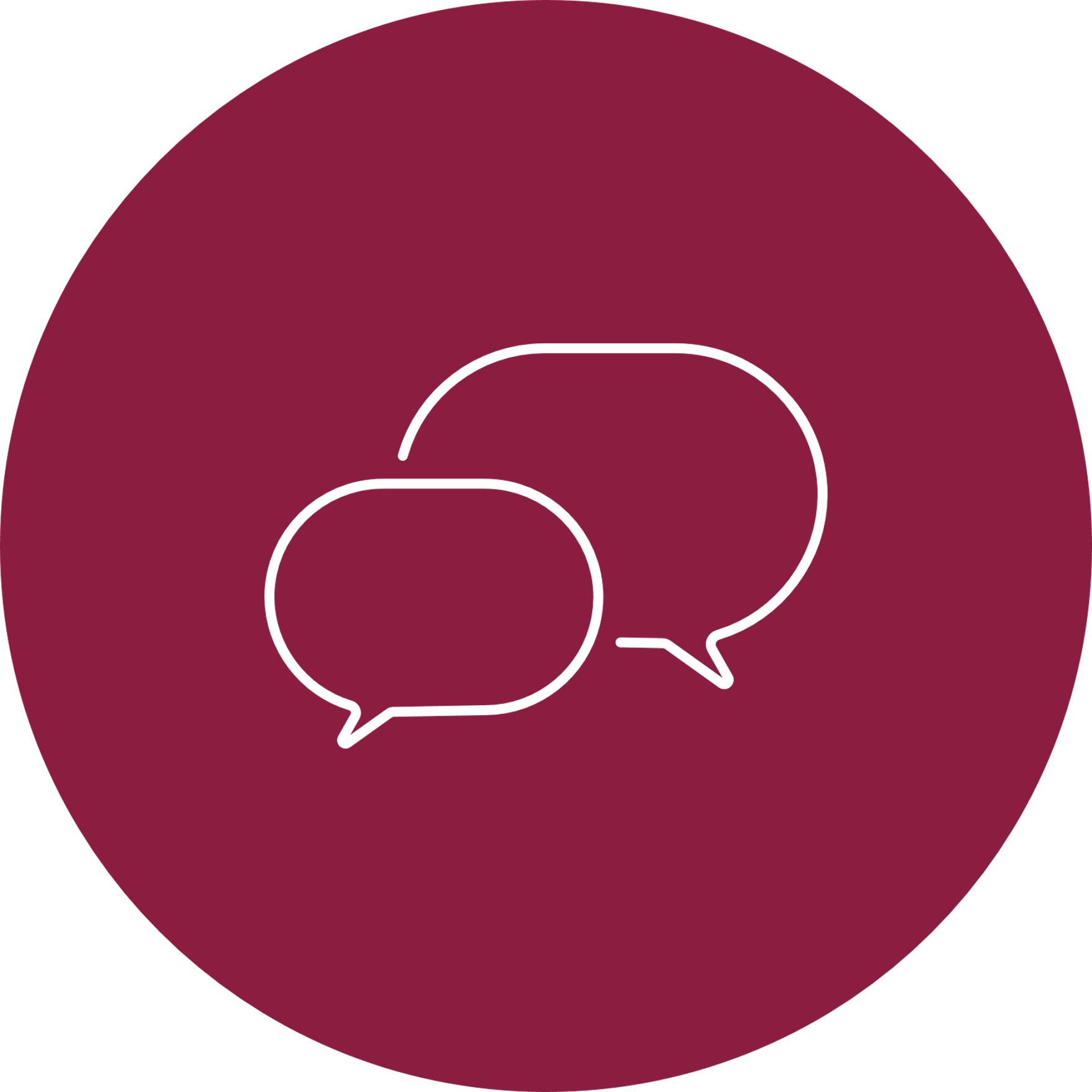 Giving Feedback
Share feedback privately

Be proactive and timely

Offer positive and constructive thoughts

Prepare for the conversation

Ask your AAC Chair for advice
What skills will you support your Executive Council in developing over the next year?
Supporting the Panhellenic Delegate
National Panhellenic Conference
International conference for 26 women’s sororities

Local boards on campus called College Panhellenic Council

College Panhellenic Council has a board of elected members from all groups

Panhellenic Delegates represent each group on the campus for council business

Priorities:
Champion the sorority experience
Grow Panhellenic Communities
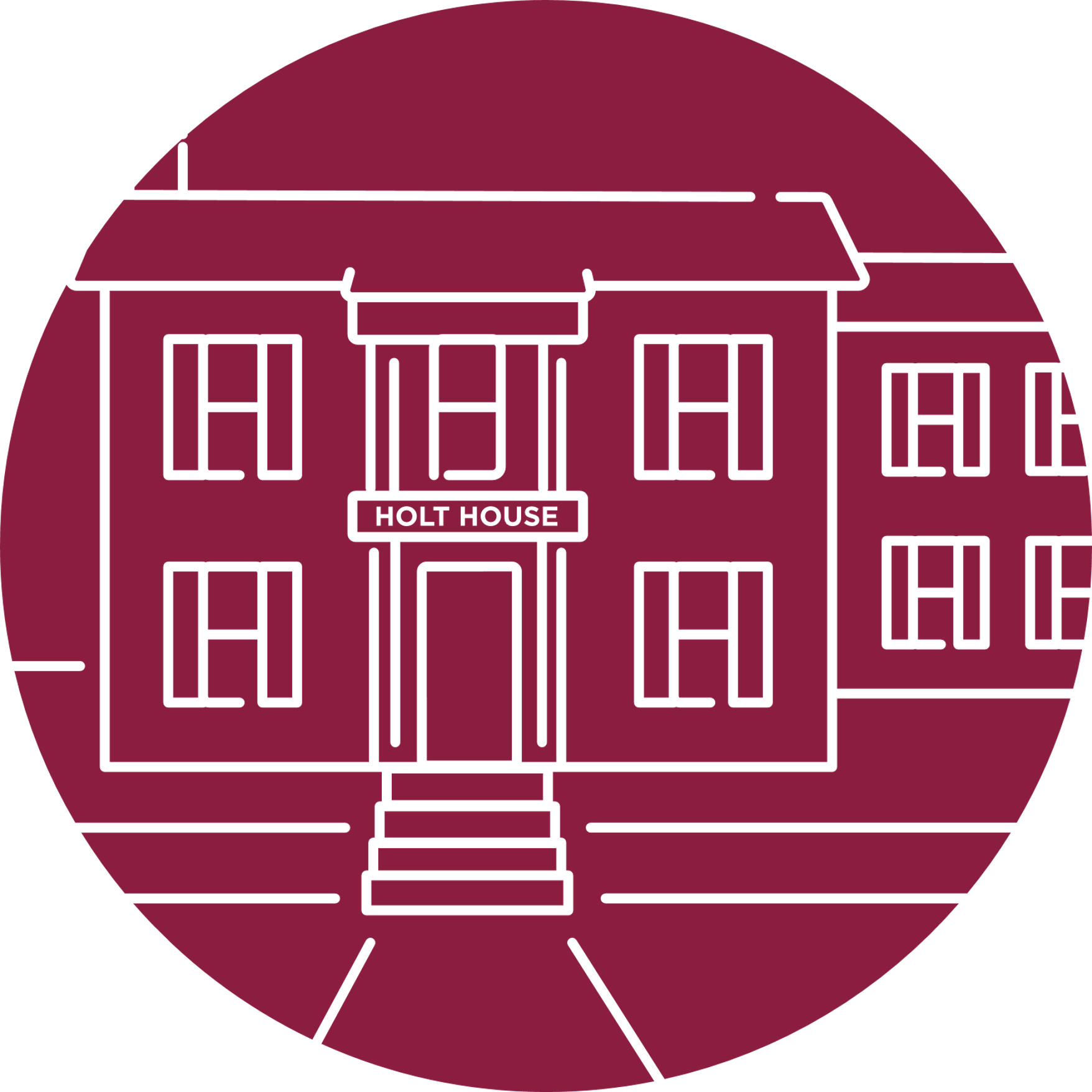 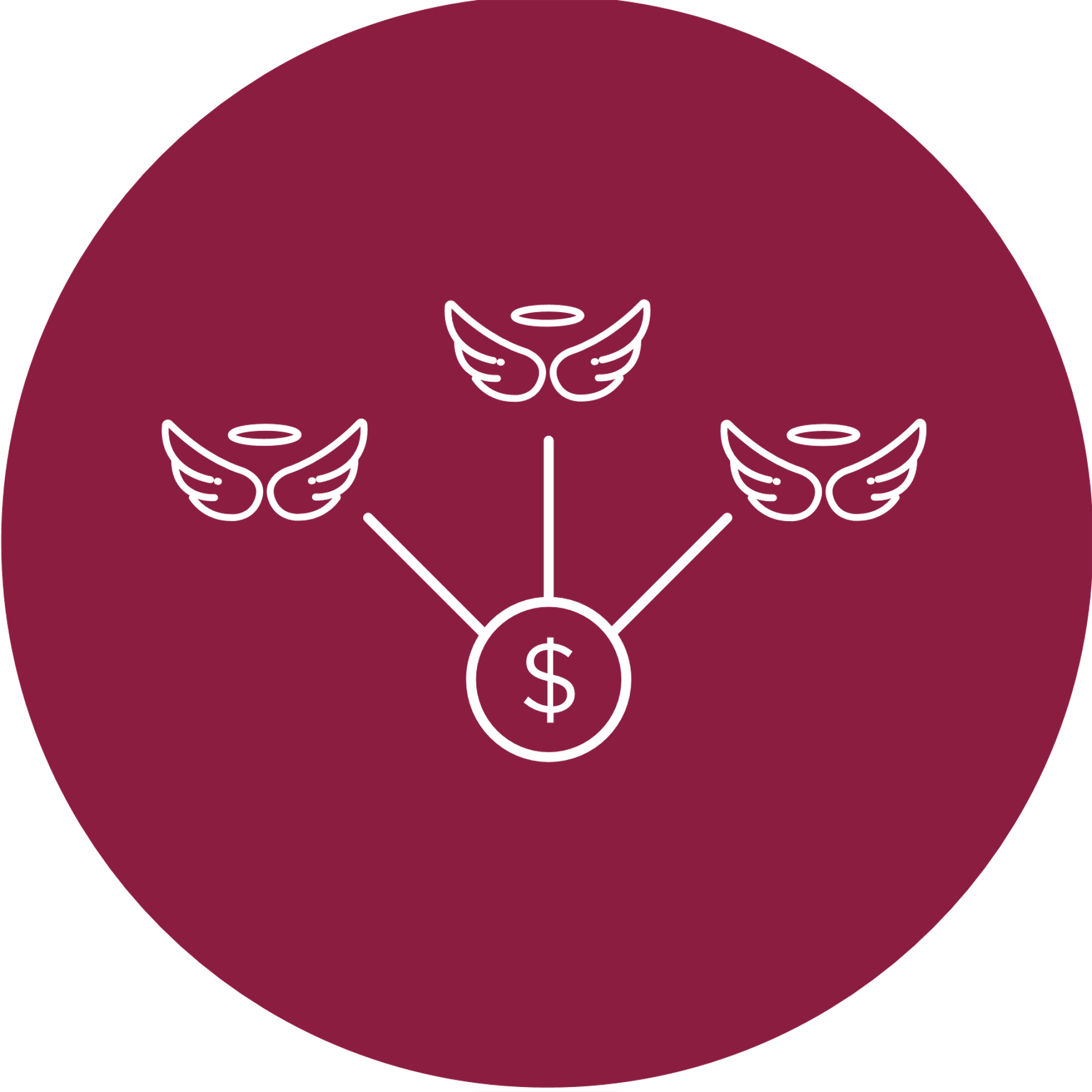 Manual of Information
Also known as the “MOI”

Contains all policies, best practices and procedures for College Panhellenics and the National Panhellenic Conference

Can be found in the Resource Library

Check this before escalating questions

When a Panhellenic matter arises, the first contact for you will be your Collegiate Regional Director.
Escalated Panhellenic Matters
A list of items to escalate to your CRD can be found on pages 72-73 of your workbook

If one of these issues comes up on your campus or within your Panhellenic community, have your Panhellenic Delegate alert your CRD promptly
True or False?
The Chapter President attends all Panhellenic meetings with the Panhellenic Delegate.
False!
The Chapter President attends all Panhellenic meetings with the Panhellenic Delegate.
True or False?
The Panhellenic Delegate can propose a change to the Panhellenic bylaws.
True!
The Panhellenic Delegate can propose a change to the Panhellenic bylaws.
True or False?
The Panhellenic Delegate is considered a member of the Chapter Leadership Team.
True!
The Panhellenic Delegate is considered a member of the Chapter Leadership Team.
True or False?
The Panhellenic Delegate can share Panhellenic business at chapter meetings.
True!
The Panhellenic Delegate can share Panhellenic business at chapter meetings.
True or False?
The Chapter President is the chapter’s voting delegate when there is Panhellenic business to be voted on.
False!
The Chapter President is the chapter’s voting delegate when there is Panhellenic business to be voted on.
Supporting your Panhellenic Delegate
Meet 1:1 with your delegate regularly

Recognize when a matter needs to be escalated

Empower them in leadership and encourage active participation

Encourage involvement and positive Panhellenic relationships
Question & Answer
Roundtables
Leading Very Large Chapters (350-600)
Leading Large Chapters (200-350)
Leading Medium Chapters (100-200)
Leading Smaller Chapters (100 or less)
Managing the Chapter Leadership Team
Partnering with AAC
Campus and Panhellenic Partnerships
Chapter Elections
Risk Management and Peer Accountability
Primary Recruitment 
Continuous Open Bidding (COB)
Chapter Facility Live-In Experience
Diversity, Equity and Inclusion
Philanthropic Efforts and Fundraising
Member Engagement and Morale
New Member Education Program
Senior Programming
What are some challenges you are facing in this area? What advice are you looking to receive?


What ideas do you have, or what have you seen work in this area?

What resources are available to help you in this area?
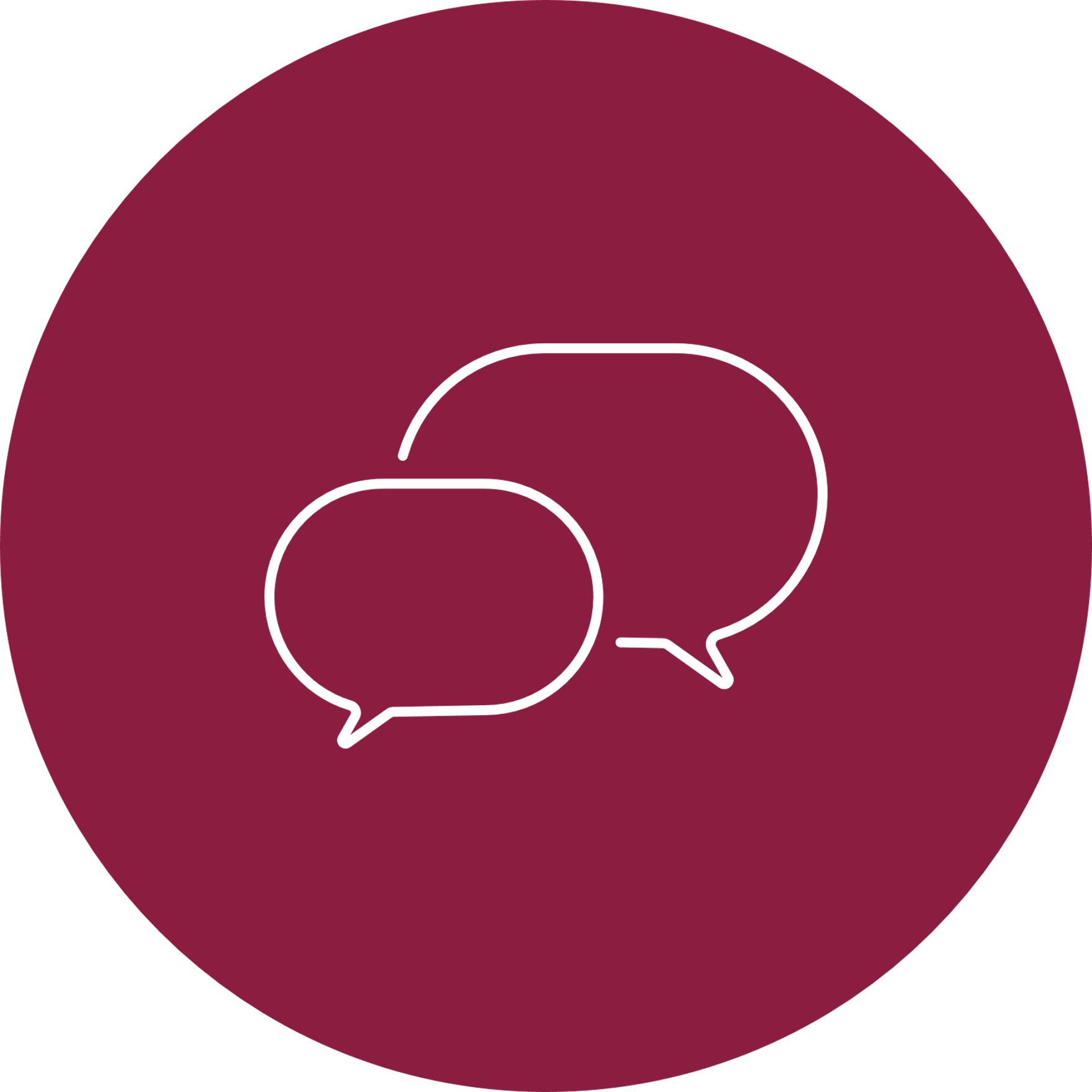 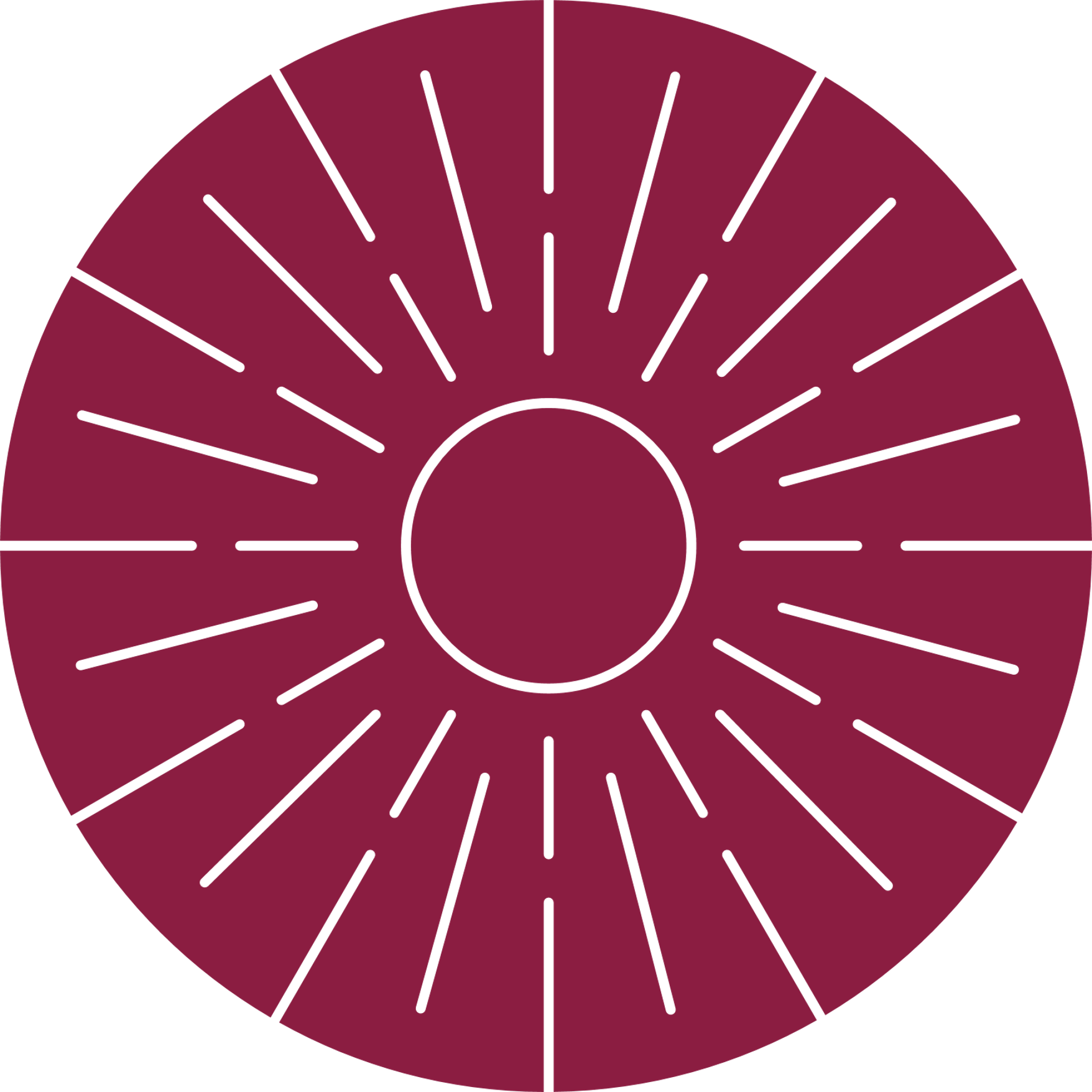 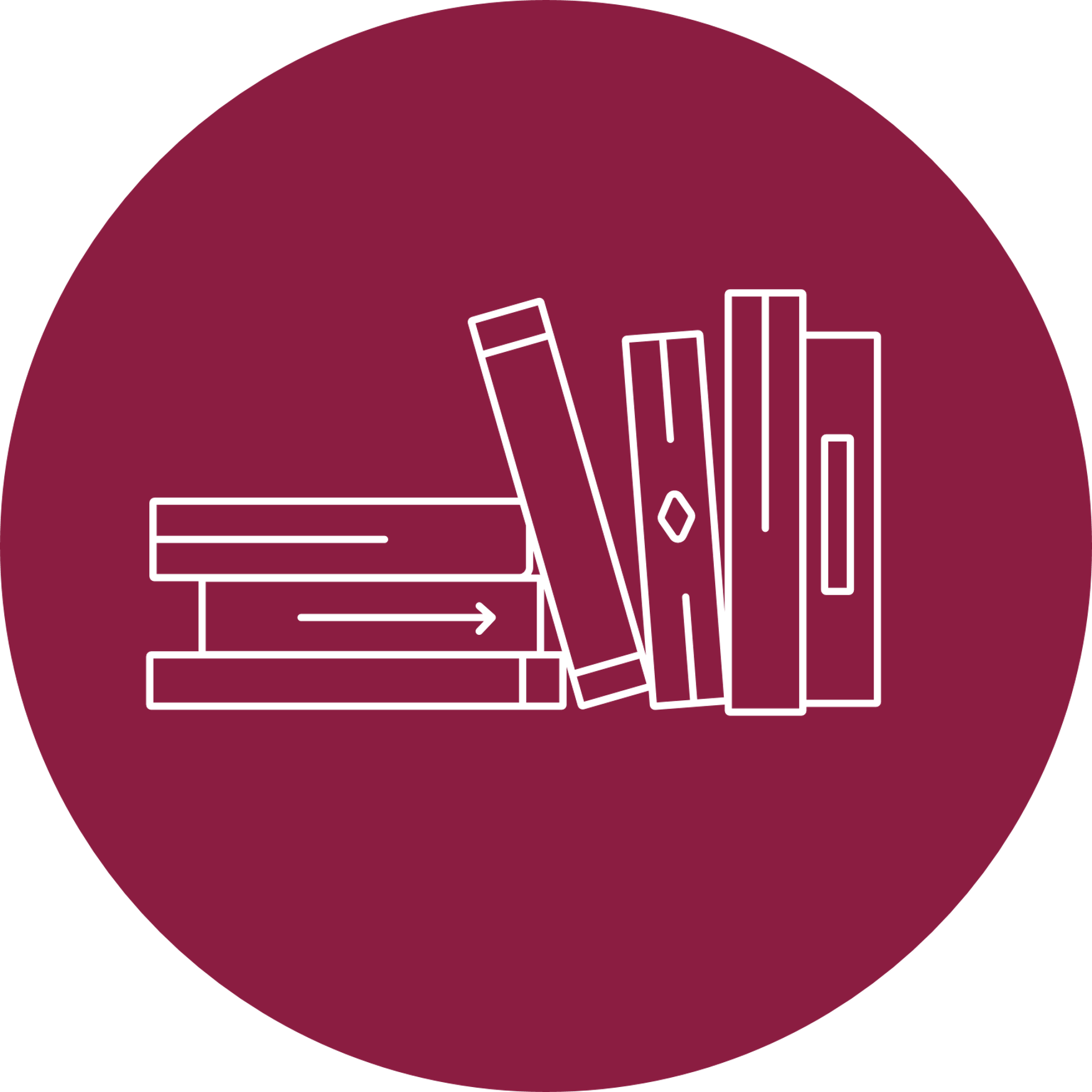 Organizational Priorities
Meeting Ritual Update College Weekend 2025
The Origin of Our Meeting Ritual
Historical Significance:
Meeting Ritual adopted in 1893, 26 years after our founding
Emma Harper Turner determined we need a uniformed opening and closing to our meetings

Purpose: 
Connect all members in shared, unifying practice of saying meeting Ritual

Modern Challenges:
Not consistently used across chapters
Some members feel disconnected or face challenges in practicing it
Misalignment with the beliefs or feelings of members

Our Commitment:
Pi Beta Phi is focused on empowering one another and creating a sisterhood where our members feel seen, understood, supported, and valued
Evolving Meeting Ritual
Informed Decision
Result of a two-year process of feedback, research, and dialogue
Preserving Tradition
Evolution honors our traditions
Aims to ensure every sister feels connected, welcomed, and valued
Purpose Remains Unchanged
Sets a unified tone for conducting Fraternity business
57
The Journey to Evolve
The 7 Guardrails for Ritual Evolution:

The Creed (phrases beginning with "Whatsoever") remains unchanged and used in the closing
Removes references to Christ, God, and Trinity
Infers core values without explicitly listing them
Maintains tone, cadence, and elevated language
Remains simple, short, and memorable
Aligns with Ritual's original purpose
Preserves historical significance
58
Reflect on what it means to live our Pi Phi values
What if this was how I felt?
What this Means for You
Pi Phi is sharing with alumnae clubs, members at large in phased communication plan
Current Ritual remains in use until Fall 2025
Does not impact Initiation
Meeting Ritual Evolution Guide to follow
61
Quotes from members this week...
"A tradition is just a tradition because it carries on. Soon, this new Ritual will be our tradition" - Chapter Officer
"While it's hard to personally let go of a long-standing tradition because its near and dear to my heart, it's worth it to make those that feel conflicted more included." - Chapter President
 "I may need help in supporting our members who do identify as Christian or Catholic as this continues to roll out." - Chapter President
"I just attended the meeting Ritual zoom and wanted to say thank you for all the work Grand Council and HQ have put into this. Beyond the fact that I'm personally excited to see these changes that seem well thought out – I really appreciate how this is being announced and that the Fraternity is giving members a chance to feel heard and take time to process." - AAC Chair
"Our chapter has been using a meeting Ritual they have written, which they love. My biggest concern is getting them to adapt the new meeting Ritual." - AAC Chair 
"I welcome these changes, and I appreciate the way this has been handled by the Fraternity. We learned from past experience, and we are sensitive to those afraid of change. Pi Phi is growing!" – Foundation volunteer and past Fraternity Officer
62
Meeting Ritual Update College Weekend 2025
Being a President for All
Pi Beta Phi’s Definition of Inclusion
Inclusion: Being welcomed and truly valued for what you contribute. Pi Beta Phi desires to create an environment where all members feel they have a voice, are valued, feel validated and can fully participate.
People feel included when they…
Are treated fairly

Feel their uniqueness is appreciated, and they have a sense of belonging

Have a voice in decision making
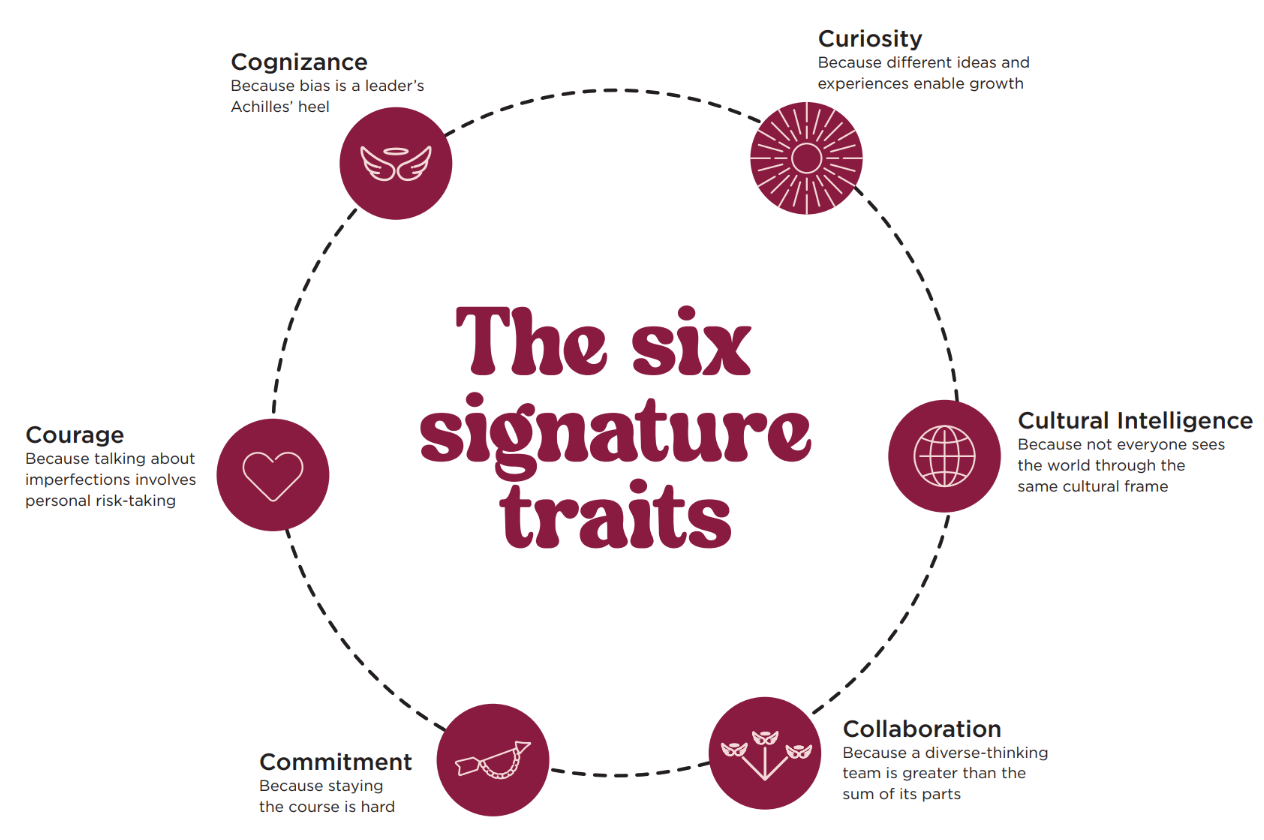 Deloitte’s   Six Traits of Inclusive Leadership
Inclusive Leadership Traits help leaders to:
Operate more effectively within diverse environments 

Better connect with a diverse membership 

Access a more diverse spectrum of ideas 

Enable diverse individuals in the chapter to reach their full potential
People feel included when they…
Are treated fairly

Feel their uniqueness is appreciated, and they have a sense of belonging

Have a voice in decision making
What are three actions you can take as Chapter President to ensure your members feel included?
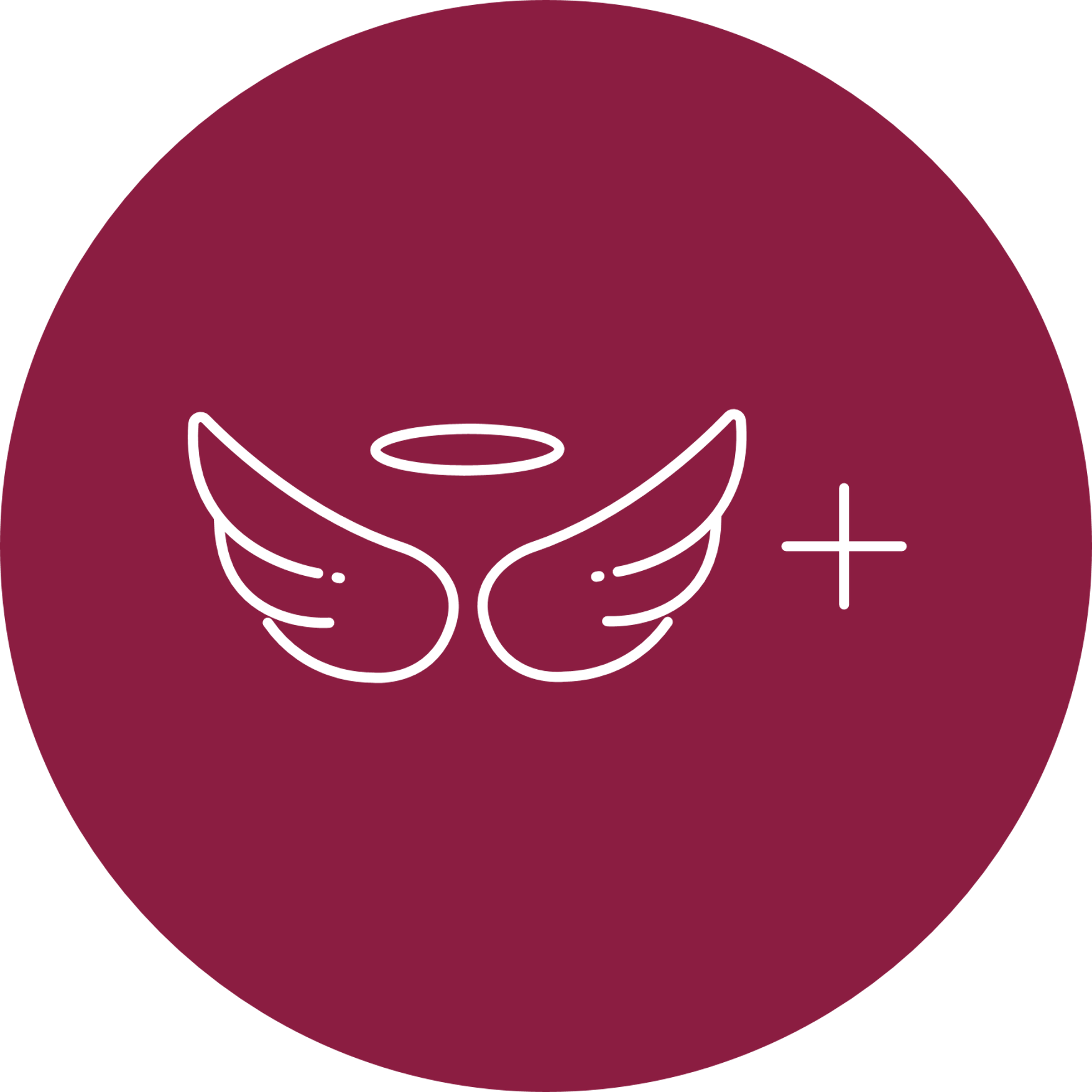 Member Accountability
Member Accountability in our Sisterhood
Through accountability, we:  

Keep each other safe  
Care enough about each other to point out mistakes so we can learn  
Protect the reputation and “brand” of our sisterhood  
Serve as good stewards of our chapter’s assets
Obstacles to Member Accountability
Lack of respect for the Member Conduct Committee and its function  

Lack of belief that anything will happen  

Distaste for “turning sisters in”  

Attitude: no one can tell me what to do, everyone on campus is doing it, if my parents are ok with it, Pi Phi should be too 

Attitude: it’s enough to say I’m sorry  

Attitude: what I did was no big deal, I know others who have done the same thing without being referred for accountability
Quick Break!
Take the next five minutes to recharge.
Accountability Approaches
Awareness 

Warning

Referral to AAC/Exec for further accountability consideration
Awareness
Non-accusatory way to make member aware or remind them of expectations

Policy education workshops = awareness!

Use when member is unaware of policies (like a New Member)

Do not use for egregious behavior or behavior a reasonable person knows is wrong
Awareness Meetings
Refer member to Member Conduct Committee

Discuss the behavior, listen to the member’s perspective

Reference what policy, expectation or value the behavior is violating

Ask the member to modify their behavior

Document the discussion
Warning
Non-accusatory way to warn a member that their behavior is below Fraternity standards and is placing their membership in jeopardy

Clearly informing them that continuation of poor member conduct may lead to probation, the breaking of a pledge or dismissal

Good option if the member is aware of the policies and there is a clear violation
Warning Meetings
Refer member to Member Conduct Committee.

Discuss the behavior, listen to the member’s perspective.

Reference what policy, expectation or value the behavior is violating.  

Let the member know they are responsible for positively changing their behavior.

Discuss what might happen if they do not make positive changes, such as member accountability like probation or dismissal.  

Document the discussion.
Referral Process
Final attempt to help a member positively change their behavior 

Referring the member to be considered for further accountability by AAC/Exec

May be referred after a meeting with the Member Conduct Committee or immediately upon learning of violation

Good option, even on first occurrence of drug-related violations, alcohol on chapter property, hazing, violence or unlawful use of weapons, racially motivated actions, repeated violations already addressed by the committee, violation of General Probation terms, other escalated situations
Referral Process Activity
As a table, sort the referral step cards in the order you think they are handled in.

There is no pressure to get this perfect—give it your best guess!
Referral Process
Inform and Consult Regional Fraternity Officers

 Verify Reported Misconduct

 AAC/Exec Meet with Member in Question (MIQ)

 Draft Terms of Probation

 Terms reviewed and further approval requested

 Notify the member of recommended accountability action

 Chapter or special notice given

 Chapter Meeting to consider the vote

 Inform Fraternity Officers of vote outcome

 Accountability follow-up

 Vote to remove member from probation, extend probation or consider dismissal
Roundtables
Leading Very Large Chapters (350-600)
Leading Large Chapters (200-350)
Leading Medium Chapters (100-200)
Leading Smaller Chapters (100 or less)
Managing the Chapter Leadership Team
Partnering with AAC
Campus and Panhellenic Partnerships
Chapter Elections
Risk Management and Peer Accountability
Primary Recruitment 
Continuous Open Bidding (COB)
Chapter Facility Live-In Experience
Diversity, Equity and Inclusion
Philanthropic Efforts and Fundraising
Member Engagement and Morale
New Member Education Program
Senior Programming
What are some challenges you are facing in this area? What advice are you looking to receive?


What ideas do you have, or what have you seen work in this area?

What resources are available to help you in this area?
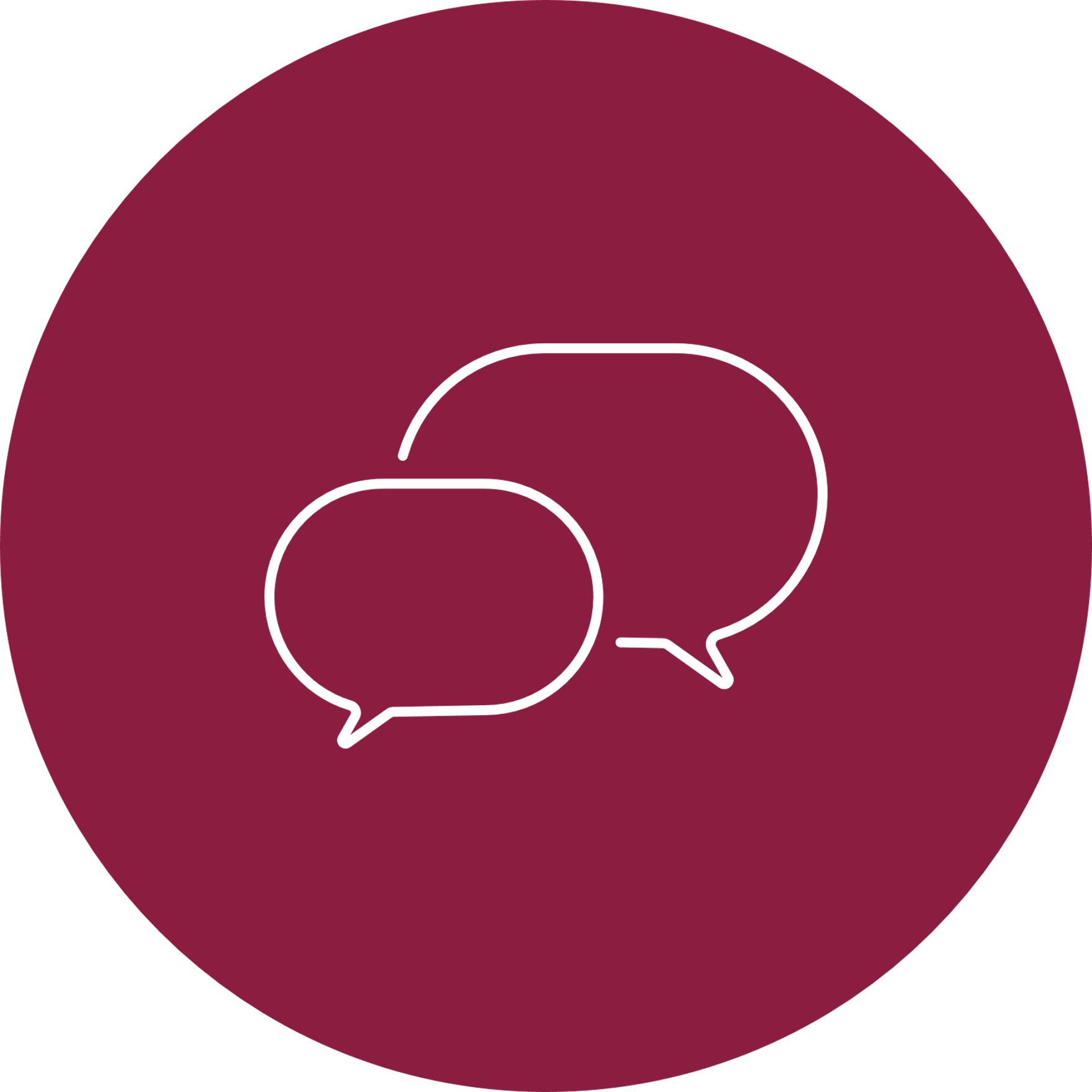 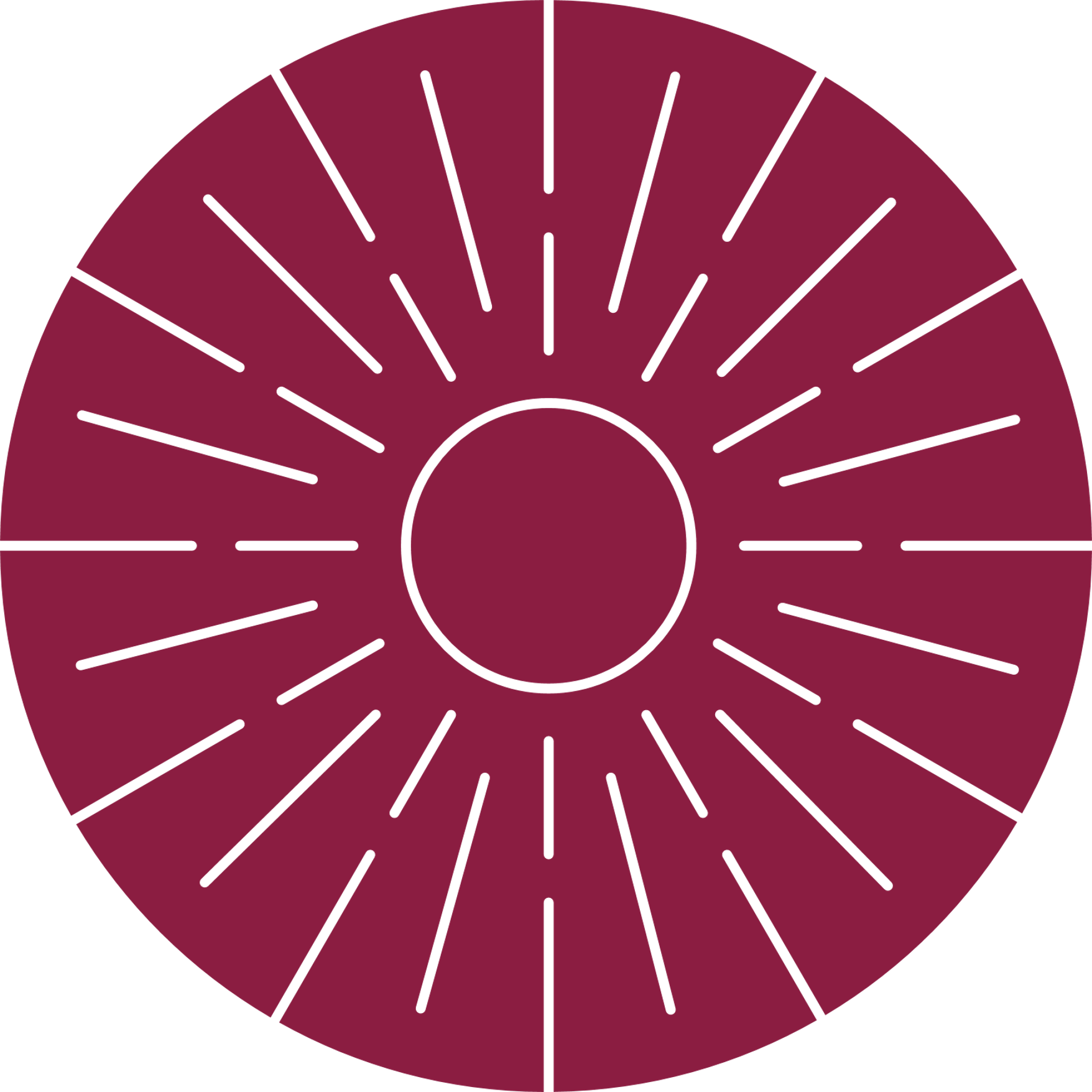 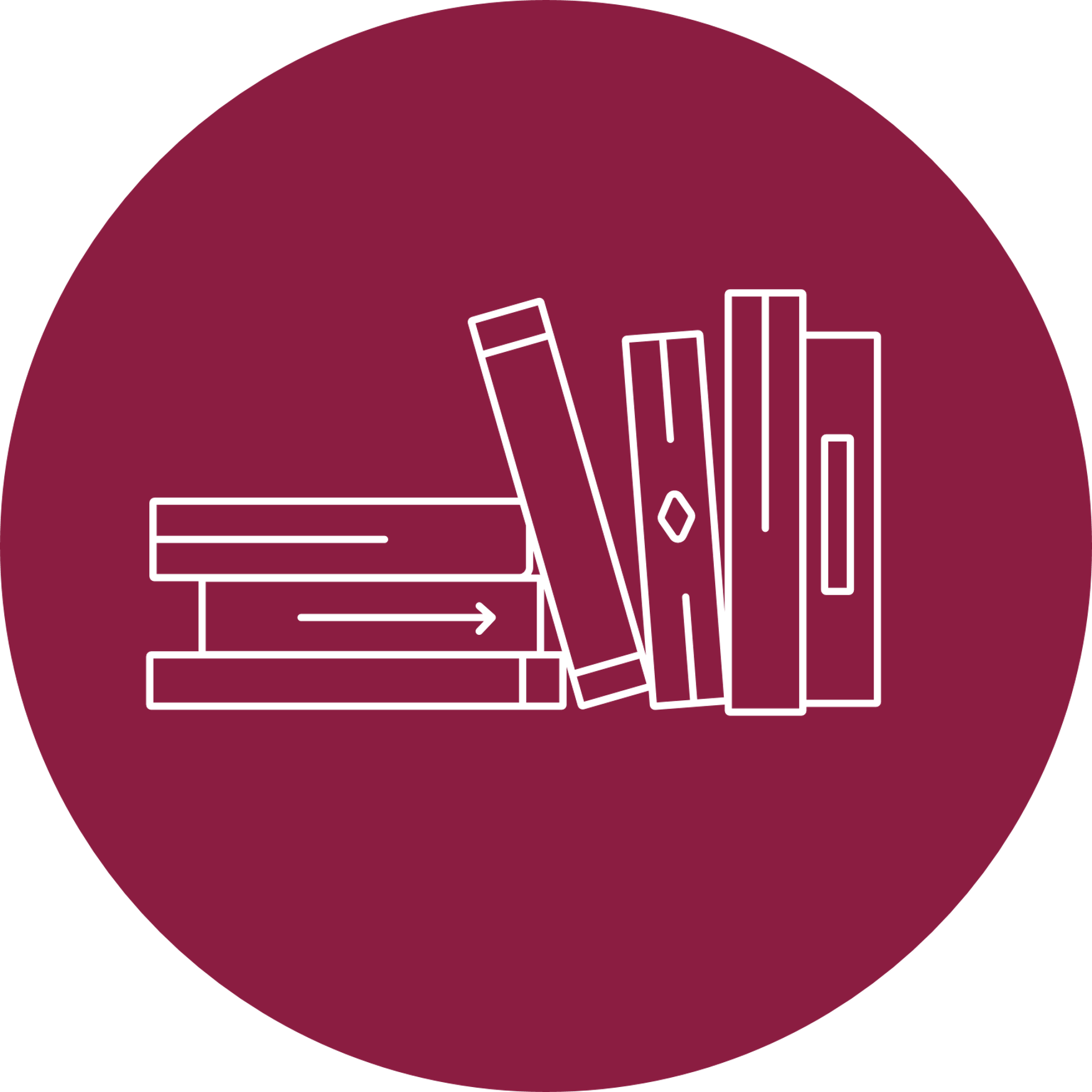 Roundtables
Leading Very Large Chapters (350-600)
Leading Large Chapters (200-350)
Leading Medium Chapters (100-200)
Leading Smaller Chapters (100 or less)
Managing the Chapter Leadership Team
Partnering with AAC
Campus and Panhellenic Partnerships
Chapter Elections
Risk Management and Peer Accountability
Primary Recruitment 
Continuous Open Bidding (COB)
Chapter Facility Live-In Experience
Diversity, Equity and Inclusion
Philanthropic Efforts and Fundraising
Member Engagement and Morale
New Member Education Program
Senior Programming
What are some challenges you are facing in this area? What advice are you looking to receive?


What ideas do you have, or what have you seen work in this area?

What resources are available to help you in this area?
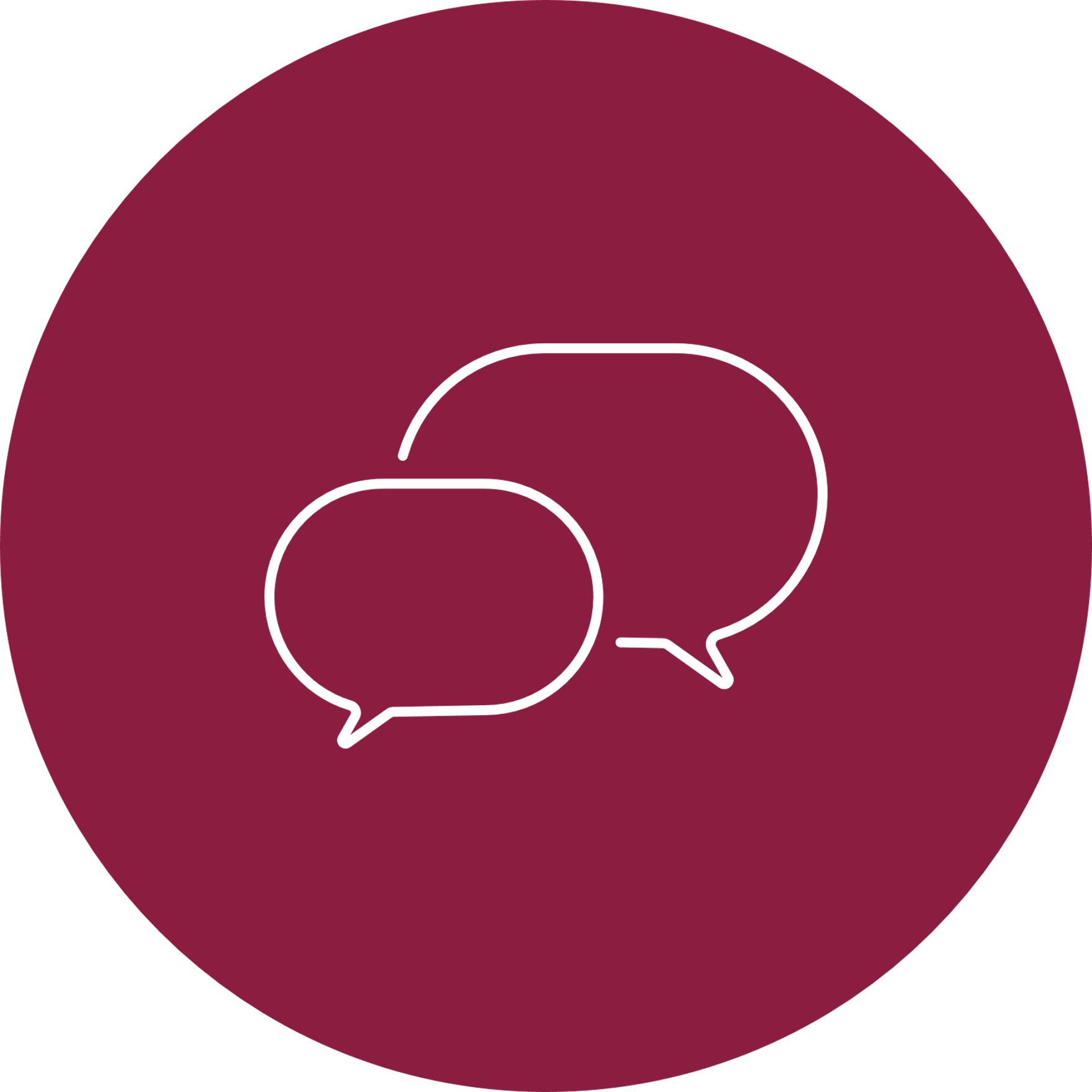 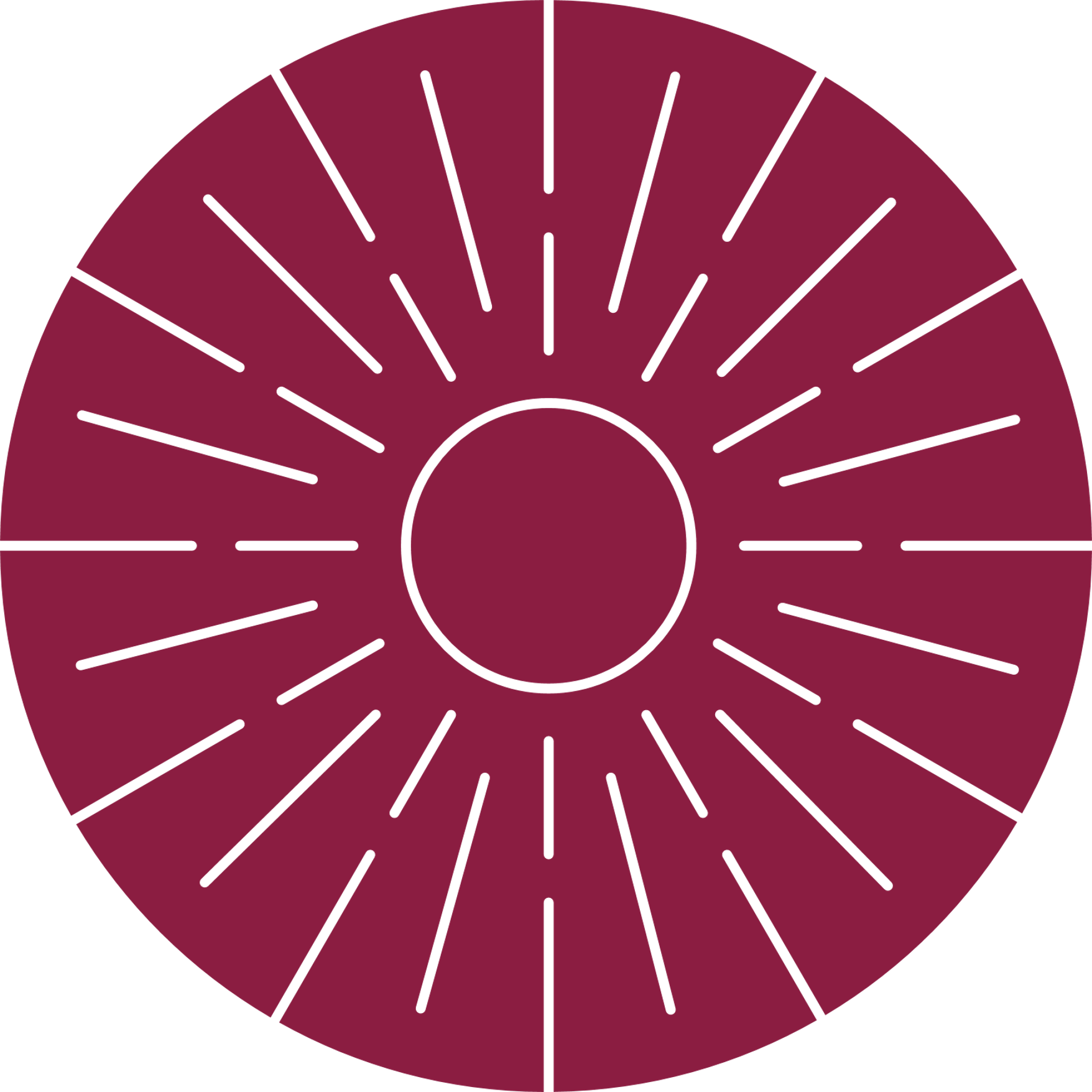 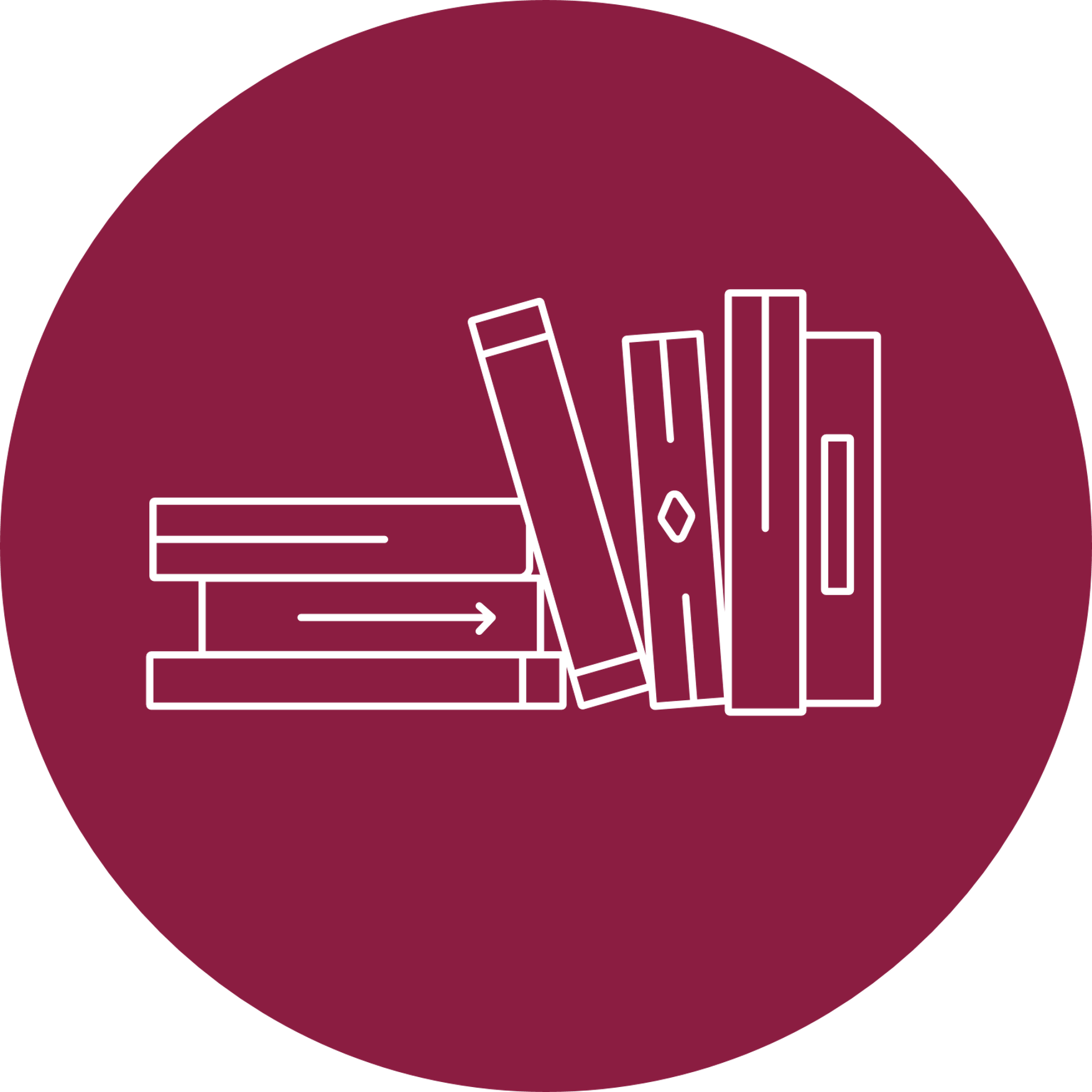 Leading Through Crisis
Serving as the Spokesperson
The Chapter President is the spokesperson for the chapter.

If approached by the media, including a student newspaper, all members must refer them to you, the Chapter President.

Only you, as the Chapter President, or Pi Phi Headquarters can make statements to media on behalf of the chapter or Fraternity.

If the chapter is called to an official meeting by the university, you represent your chapter and Pi Phi.

Similarly, if you are called to a meeting by Pi Beta Phi leadership, you represent your chapter.

In your role, you may encounter other times where you vote or speak on behalf of your chapter.
Defining an Emergency
Turn to page 82 in your workbook.

With a partner, you have 1 minute to make a list of as many emergencies you can think of.
Emergencies in Pi Beta Phi
Emergency Procedures
Calls to be made:

Emergency Services (if needed)

AAC Chair, or other AAC member

Campus Fraternity/Sorority Advisor or point of contact in FSL office

Pi Beta Phi Emergency Hotline
(636) 236-9463
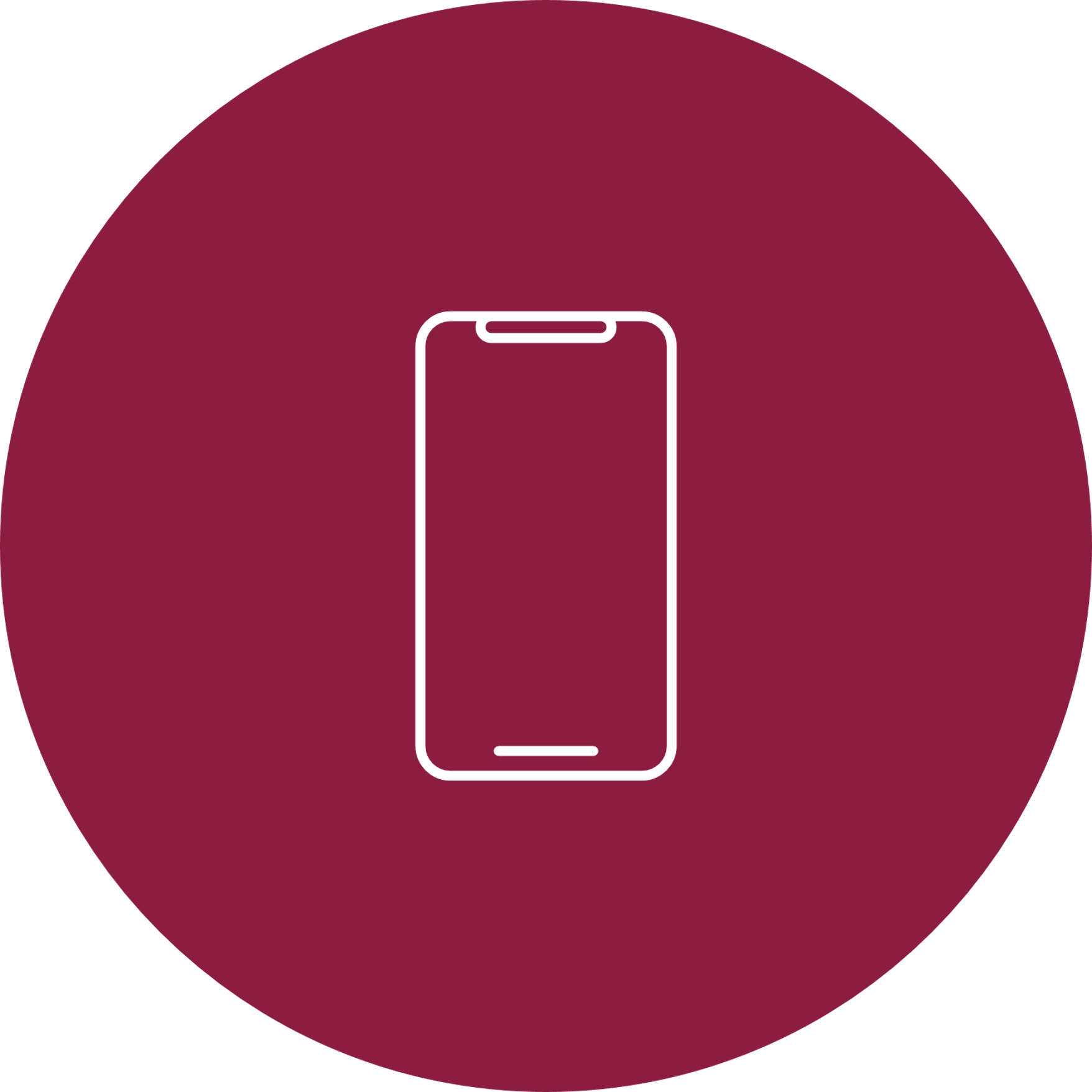 Calling the Emergency Hotline
Monitored after hours and on weekends; may not always be answered 24/7

Leave a voicemail if you don’t receive an answer

The staff member will take down information and distribute to others in Pi Phi

You’ll be asked to share as much as you know (year in school, new or initiated, what is their current condition, what information do you have, were emergency services called, have AAC, CHC or FSA been informed, etc.)

Chapter President should call unless unavailable

Call in a timely manner, immediately or the next morning
Leading ThroughChange
Traditions are harmful if…
The tradition is not inclusive, and excludes a group or groups 

The tradition could make someone feel uncomfortable 

The tradition could be perceived negatively 

The tradition is dangerous or illegal

The tradition does not embody Pi Phi’s core values

The tradition does not contribute to the mission or vision of Pi Beta Phi
Examples of Harmful Traditions
Not allowing New Members to use certain parts of the chapter facility

Not allowing New Members to wear Pi Beta Phi letters until initiation, or only allowing them to wear “Pi Phi”

Spirit Week traditions that are centered around the sophomores or seniors, involve alcohol or could be considered a social event

Keeping initiation week activities secretive or surprising New Members with activities throughout the week
Your Chapter Traditions
On page 83 of your workbook, make a list of activities or practices your chapter considers a tradition.

Examples: 
Big/Little reveal
Homecoming participation
Senior expectations
Recruitment rounds
Social event themes
Founders’ Day activities
Annual philanthropy or sisterhood events
What are some challenges we may encounter when trying to change something in our chapter?
Steps to Creating Change
Recognize a need for change

Identify your team

Share your ideas and gather feedback

Re-evaluate your plan with the feedback you received

Make a plan for implementation with Executive Council

Present the final outcome, explain how feedback was considered and taken into account, and share plan for implementation
Pair and Share
Turn to a partner and share one thing you are looking to change in your chapter this year

In return, your partner should share one piece of advice or an idea for you to consider

Switch roles and repeat!
Building Your 2025 Roadmap
Monthly Chapter Evaluation
Outlines Pi Beta Phi’s expectations of collegiate chapters and encourages meaningful reflection of chapter accomplishments on a monthly basis in Executive Council meetings

Two levels of standards: Meeting Expectations and Exceeding Expectations

Report submissions from the Chapter President and Vice Presidents are due quarterly on March 1, June 1, September 1 and December 1

Chapter President reports on behalf of themselves and Panhellenic Delegate and ensures completion from Vice Presidents

When submitting a report, check the box to receive a copy of your submission and forward this to your AAC Chair
Action Planning
Review 2025 Monthly Chapter Evaluation standards on page 54 of your workbook.

Set goals for your team on pages 86-87.
Wrap-Up
Attitude of Gratitude
Write a thank you note to your AAC counterpart. 
A few ideas of what to include:
Thanking them for the assistance they have and will give you  
Sharing something you’re excited about as it relates to working with them 
Your hope for what you’ll accomplish together 
A quality they have that will help you reach those goals
Write their name and your chapter on a sticky note and stick it on the note so Headquarters can mail it.
Raise your hand if you don’t know your AAC Chair’s name!
If another Chapter President reached out to you for advice or needed motivation, what would you tell them?
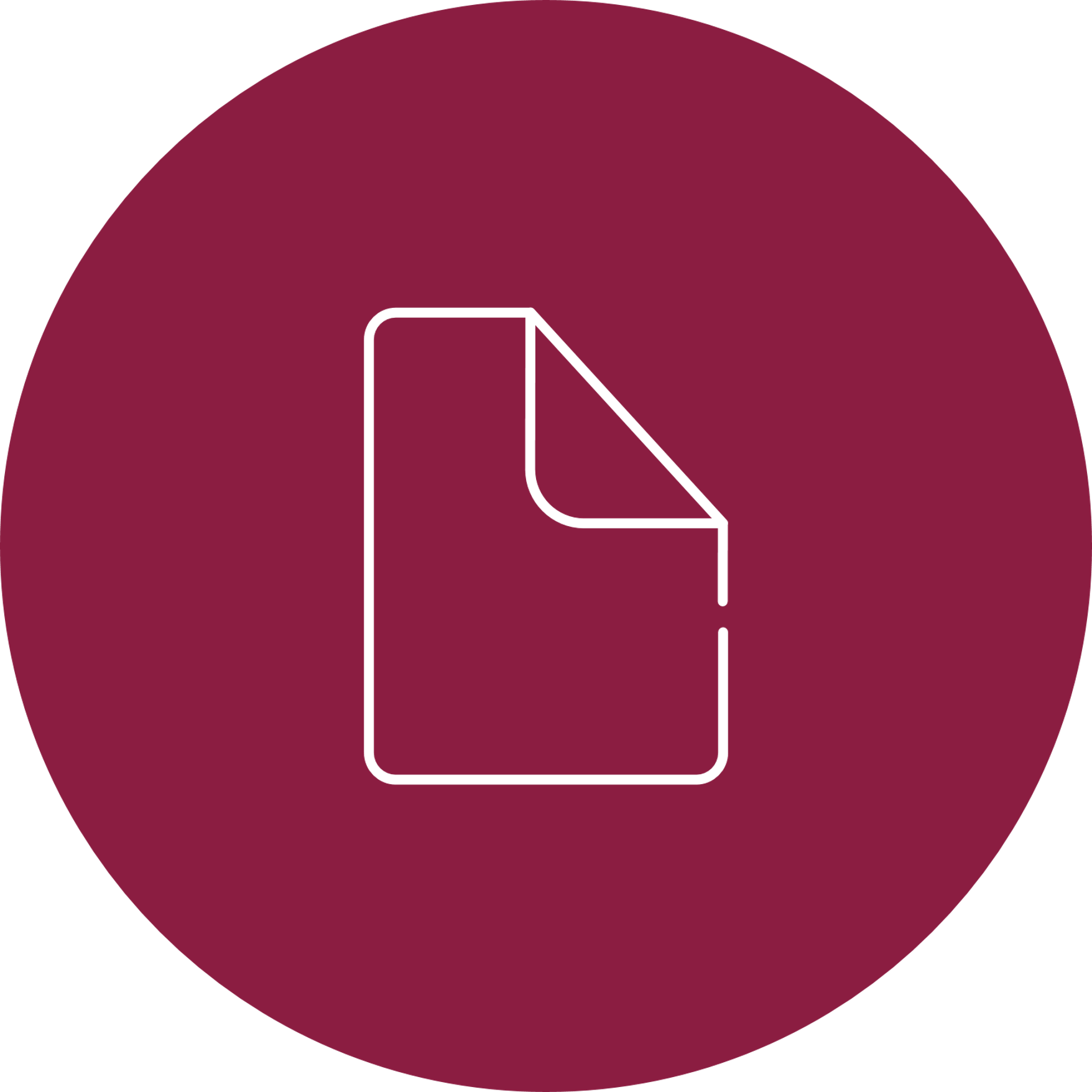 1. Take a blank piece of paper and write it down
If another Chapter President reached out to you for advice or needed motivation, what would you tell them?
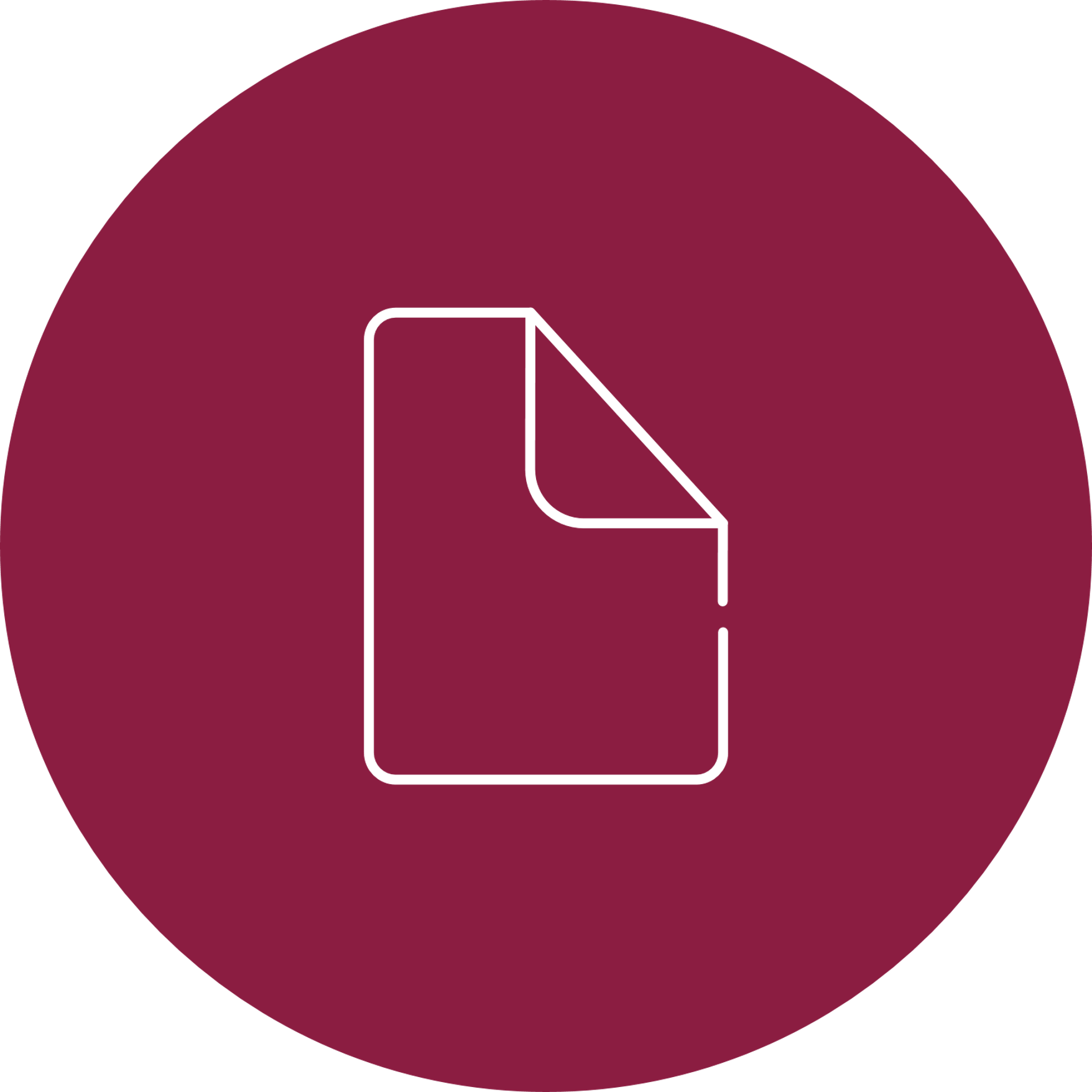 1. Take a blank piece of paper and write it down
2. Crumple that piece of paper up and throw it across the room!
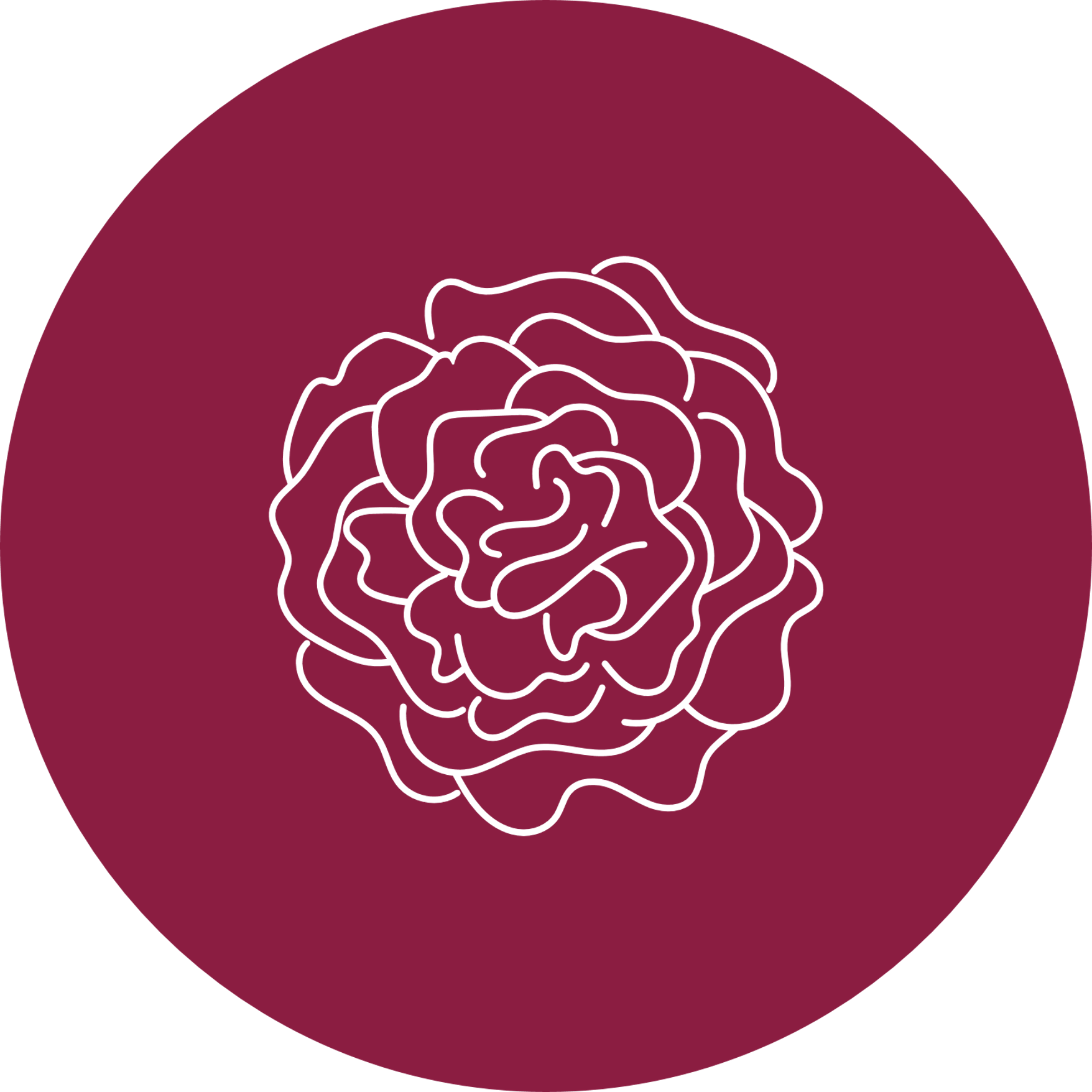 Chapter President GroupMe
If you haven’t been added to it yet- join the CP GroupMe!
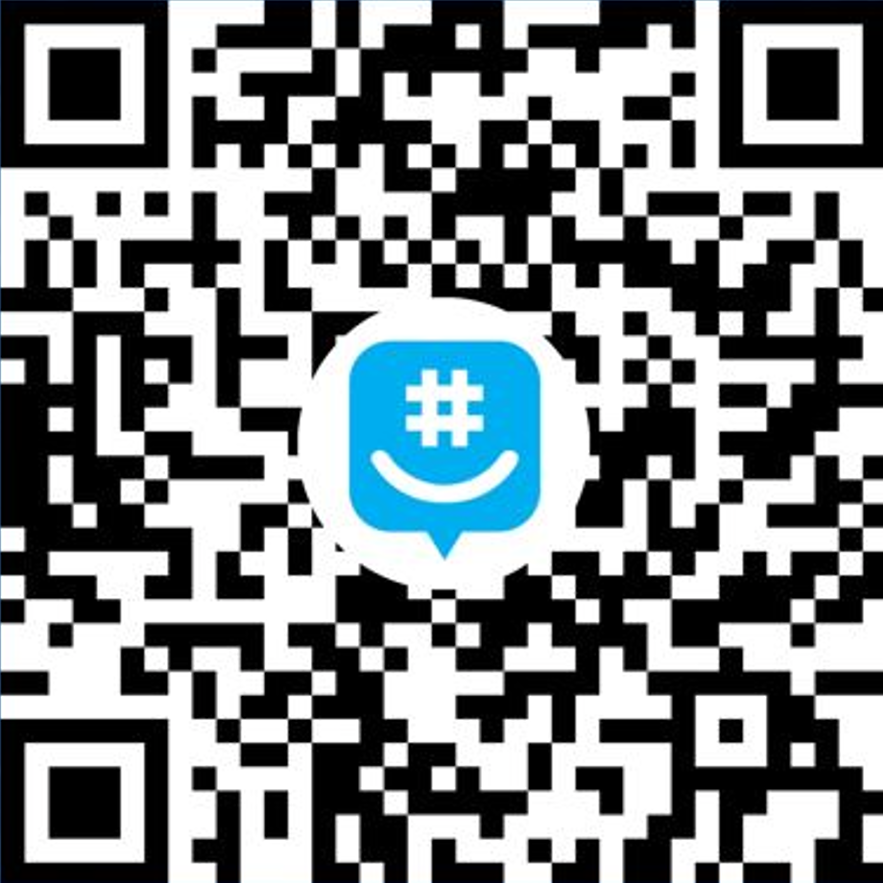 That’s a wrap    on the Chapter President College!
Pi Beta Phi College Weekend
January 24-26, 2025